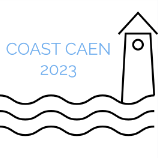 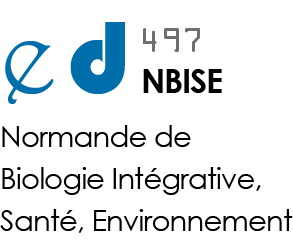 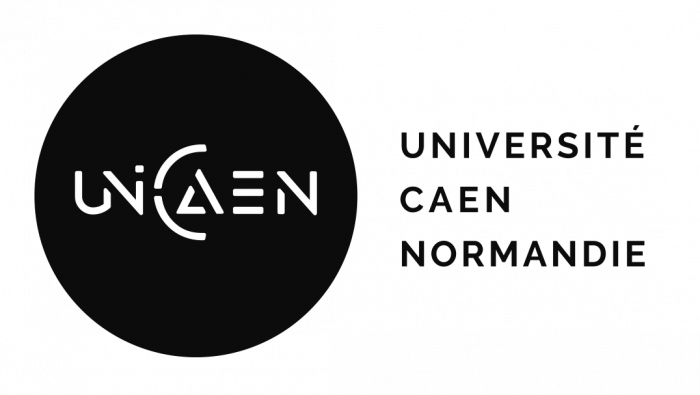 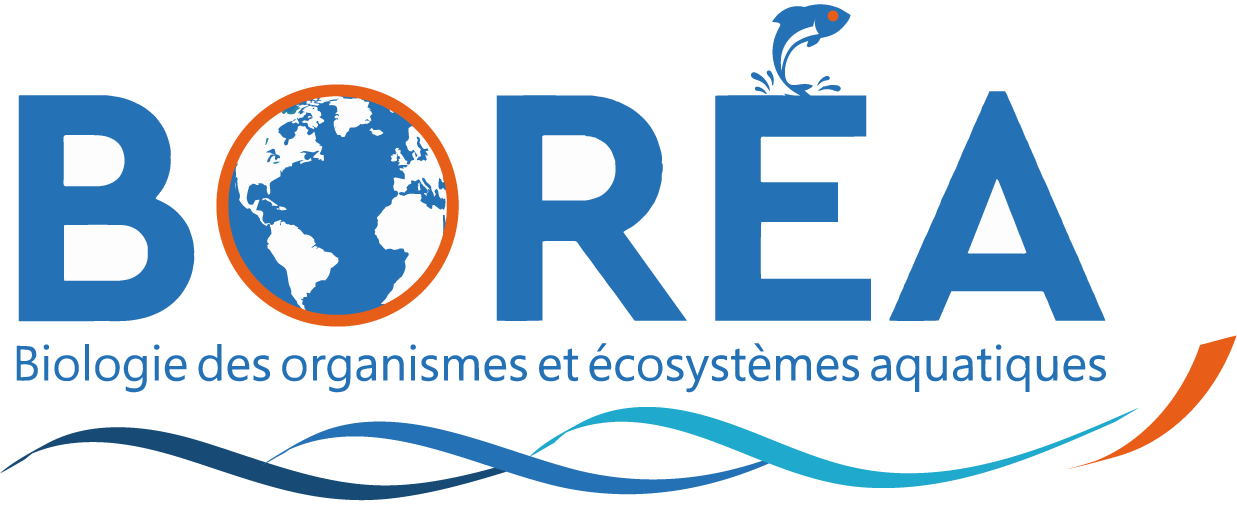 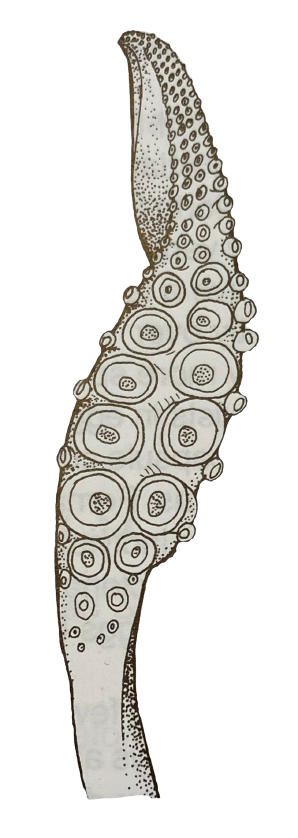 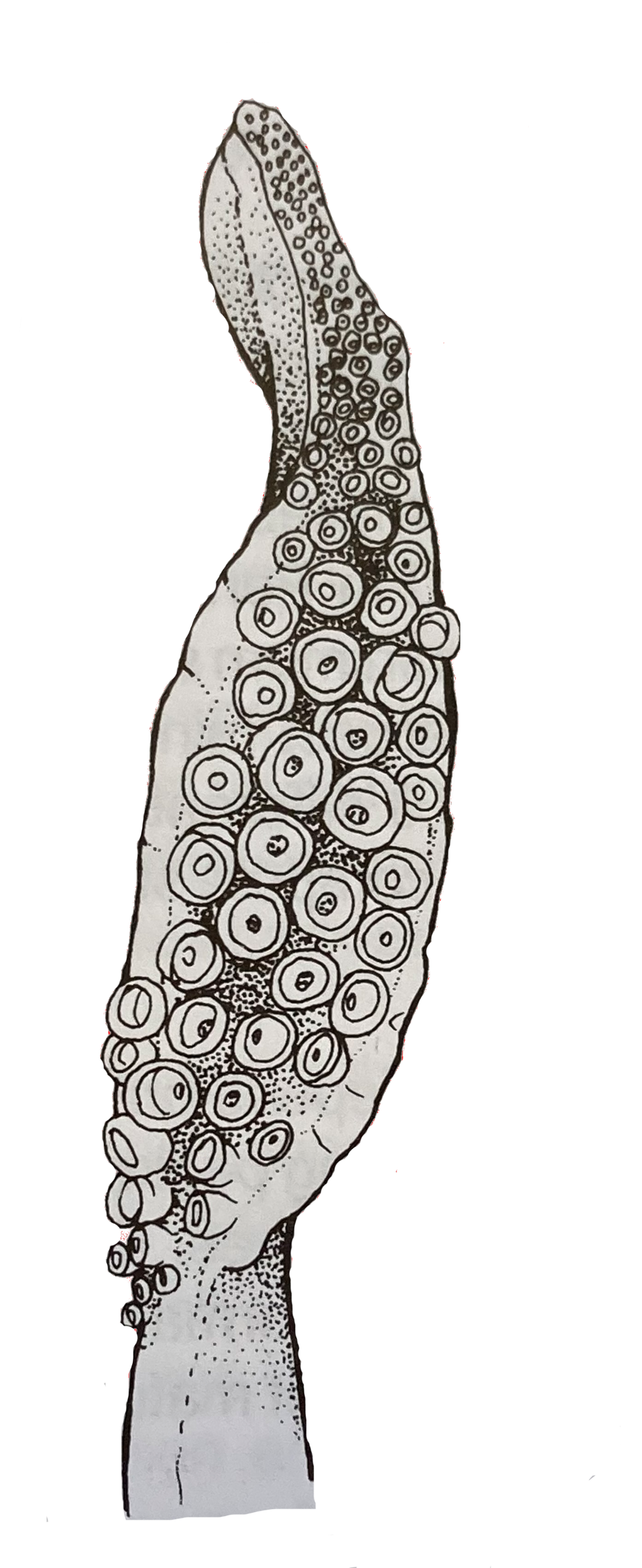 Impact de l’environnement sur la force du recrutement et la localisation spatiale des calmars en Manche

EN - Impact of environment on English Channel squid recruitment strength and spatial location
Loligo forbesii
Loligo vulgaris
SPADYN project
Anna Marcout, PhD Student ;  Supervisor: Jean-Paul Robin
anna.marcout@unicaen.fr
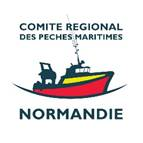 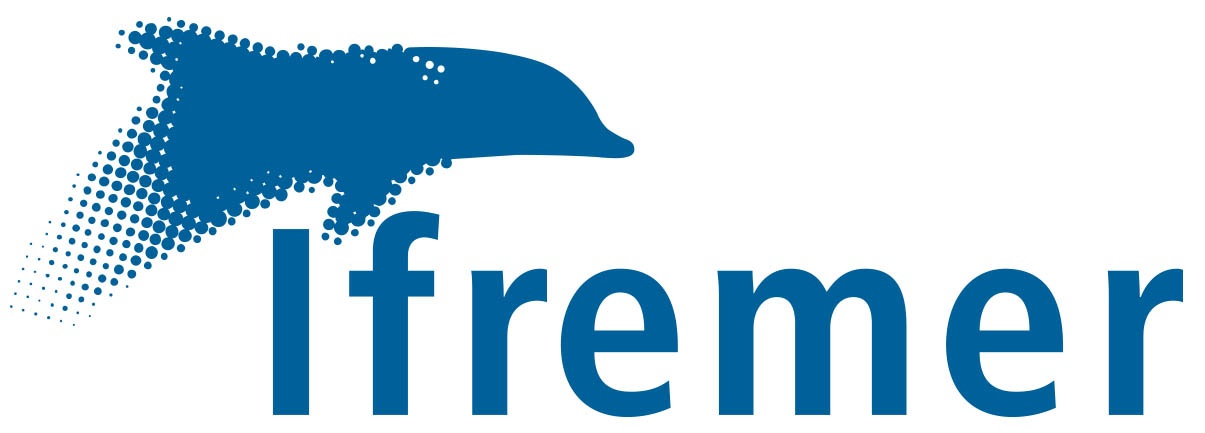 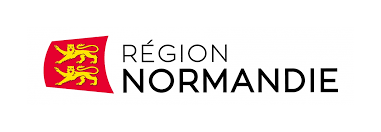 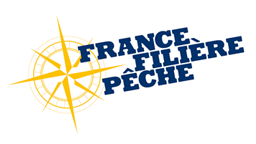 1
Introduction
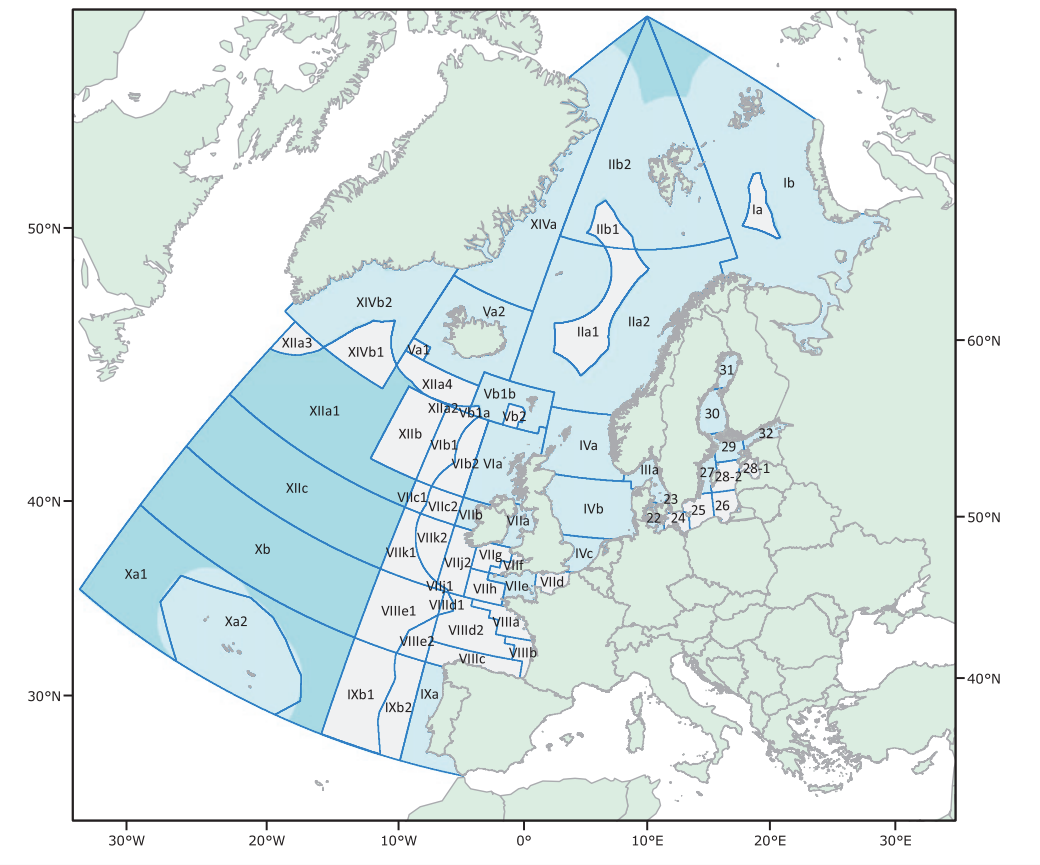 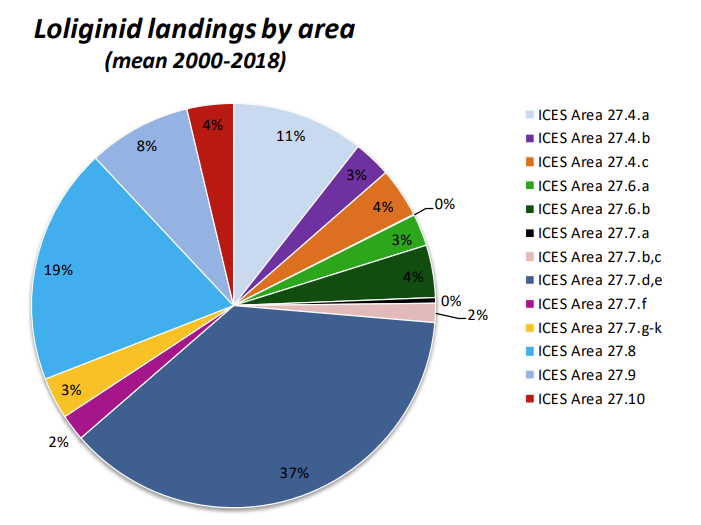 37% des débarquements de calmars  de l'Atlantique européen proviennent de Manche (VIIe et VIId)
37%
WGCEPH, 2020
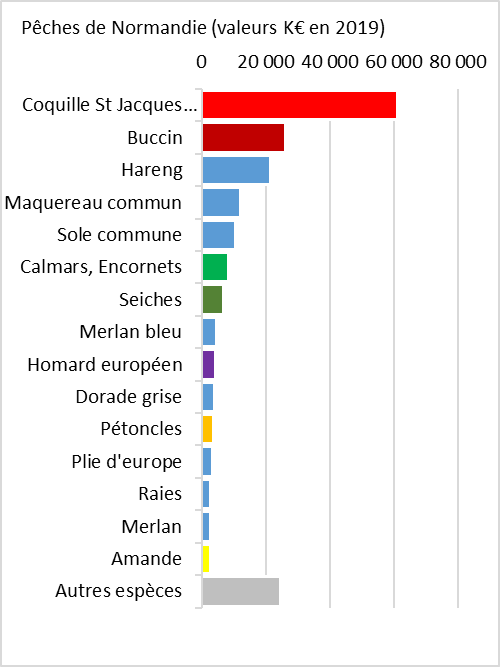 Parmi les principales espèces exploitées par la pêche en Manche (6ème rang en valeur, Ifremer 2019)
Figure 1. Map of the FAO 27 (Cardinale et al., 2013)
1
[Speaker Notes: La Manche represente la zone avec les plus importants débarquements de calmars du Nord Est Atlantic ->]
Introduction
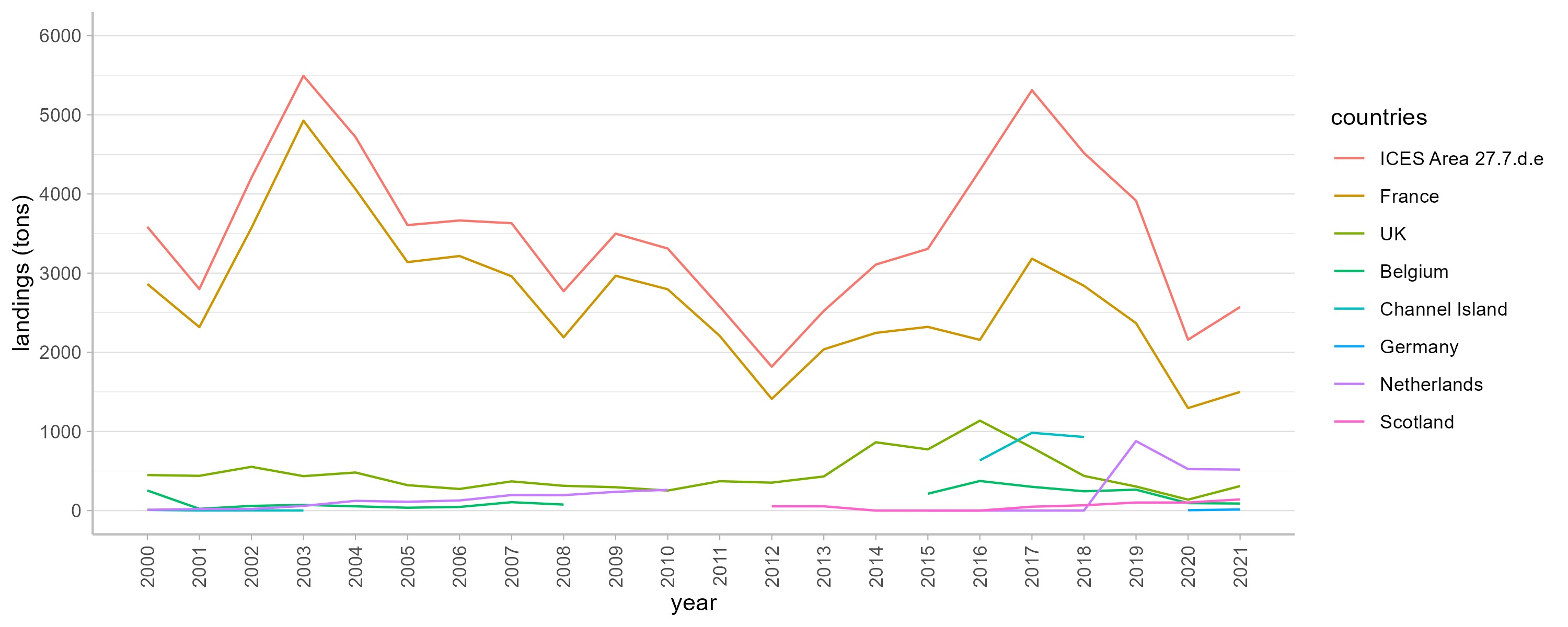 Figure 2. Loliginid landings in the English Channel from 2000 to 2021 by national fleet (Data from ICES, 2023)
Ressources partagées: FR, UK, BE, NL, IRL
 Principale flottille en Manche ciblant ces espèces: FR 
UK niveaux d’exploitation constants et quelques augmentations récentes des NL 

MAIS ces espèces ne sont pas soumis à aucun quota de pêche….
2
Introduction
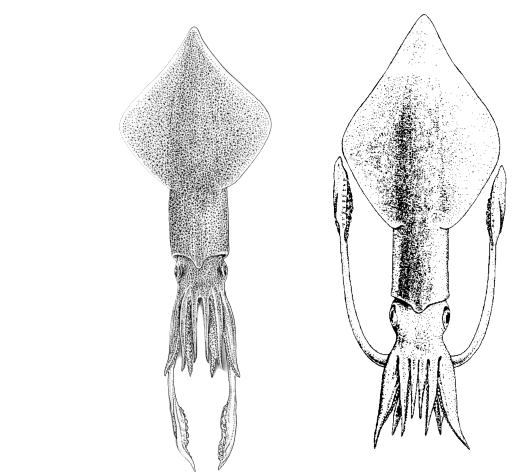 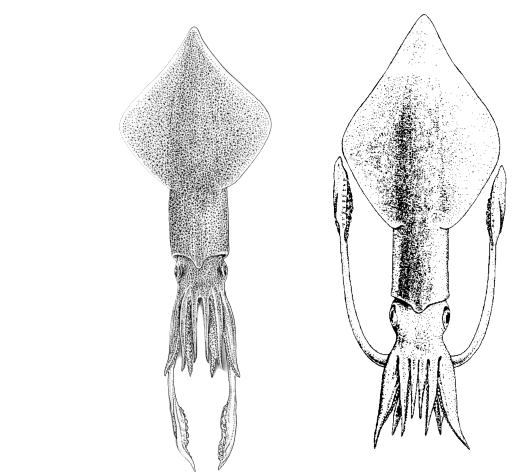 Loligo forbesii
Loligo vulgaris
2 espèces non différenciées par les pêcheurs 
Mais différentes par la chronologie de leur cycle de vie
L. vulgaris 
Pic de recrutement en novembre
L. forbesii 
Pic de recrutement en juin
3
[Speaker Notes: Fortement déterminé par les facteurs environnementaux par le biais d'influences sur la fécondité des adultes, la qualité des œufs, le succès de l'éclosion, la croissance et la mortalité des paralarves et des juvéniles (Caddy, 1983 ; Fogarty, 1989 ; Pierce et al., 2008, 2010). 
Compréhension de l’influence de l’environnement -> comprehension variabilité interannuelle 6> prévision pendant la période pré recrutement du stock]
Introduction
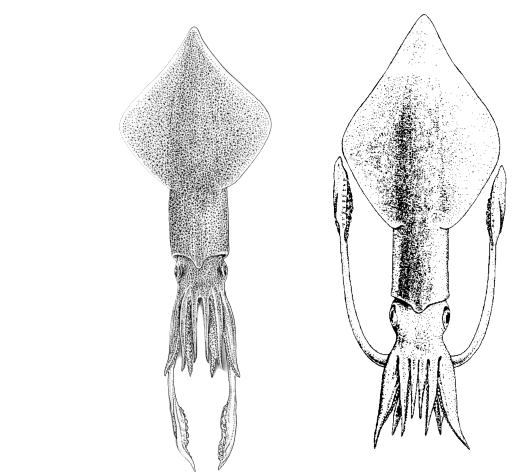 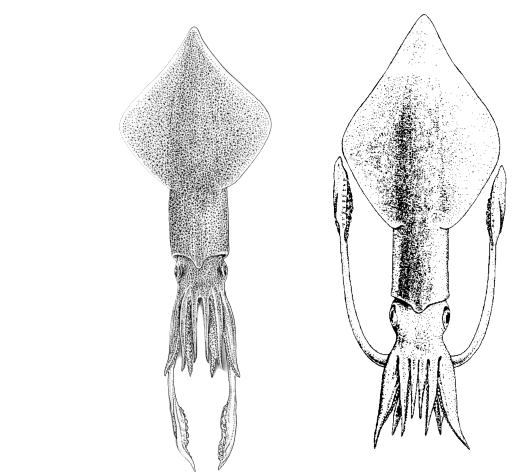 Caractéristiques écologiques particulières des Céphalopodes 

courte durée de vie (1 an)
Semelparité
croissance rapide

Abondance et répartition de ces espèces dépendent fortement des conditions environnementales

Essentielles à la croissance et à la réussite du recrutement
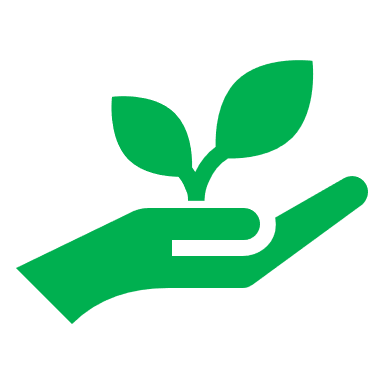 Loligo forbesii
Loligo vulgaris
2 espèces non différenciées par les pêcheurs 
Mais différentes par la chronologie de leur cycle de vie
Objectif de l’étude: 
Quel est le rôle des facteurs environnementaux sur le niveau et la répartition de la biomasse des calmars au moment du recrutement (en Juin pour L. forbesii et en Novembre pour L. vulgaris) ?
L. vulgaris 
Pic de recrutement en novembre
L. forbesii 
Pic de recrutement en juin
3
[Speaker Notes: Fortement déterminé par les facteurs environnementaux par le biais d'influences sur la fécondité des adultes, la qualité des œufs, le succès de l'éclosion, la croissance et la mortalité des paralarves et des juvéniles (Caddy, 1983 ; Fogarty, 1989 ; Pierce et al., 2008, 2010). 
Compréhension de l’influence de l’environnement -> comprehension variabilité interannuelle 6> prévision pendant la période pré recrutement du stock]
PLAN
Compilation des indices de biomasse des calmars
Extraction des variables environnementales de la période de pré-recrutement
Influence de l’environnement sur le recrutement 
Modèles prédictifs pour la gestion de l’exploitation de la ressource
INCUBATION + STADES JUVENILES
RECRUTEMENT
Décalage de 4, 5, 6, 7 mois ?
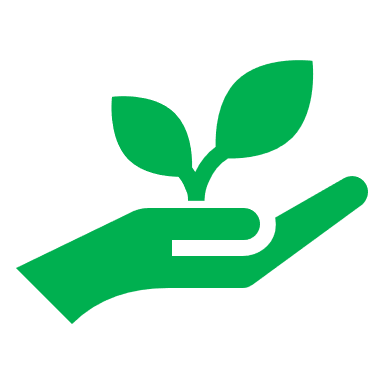 Indices de biomasse 
au moment du recrutement
En Juin pour L. forbesii
En Novembre pour L. vulgaris
4
1. Compilation des indices de biomasse de calmars
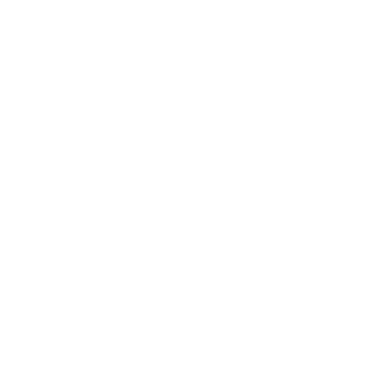 Données commerciales de pêche 
2000 – 2021
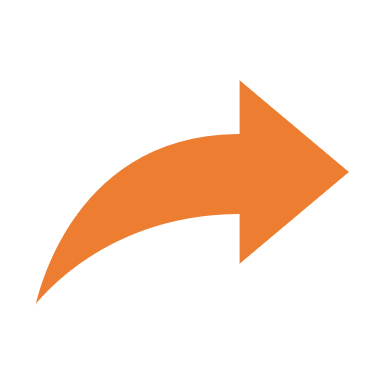 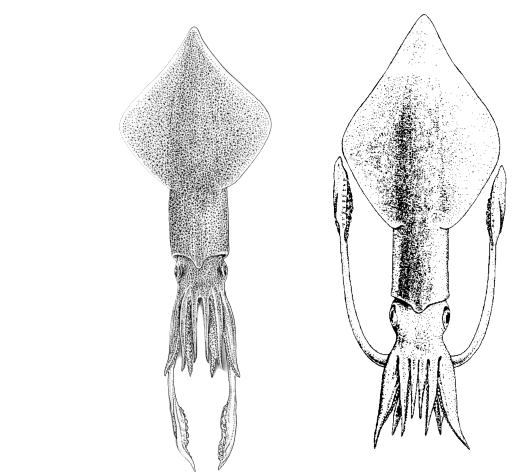 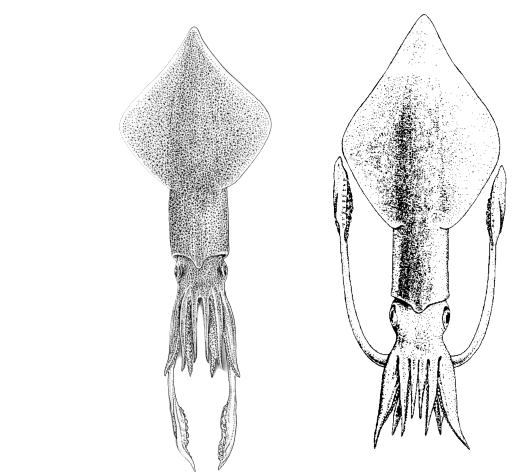 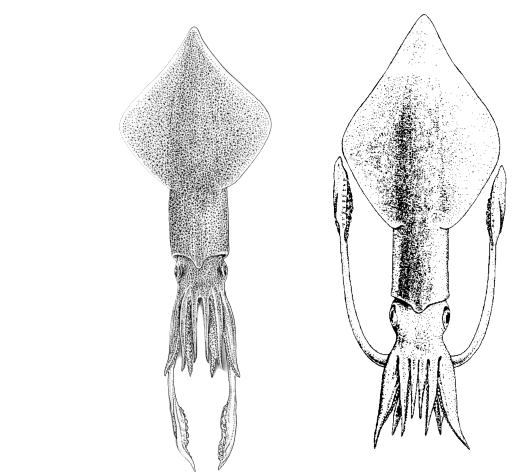 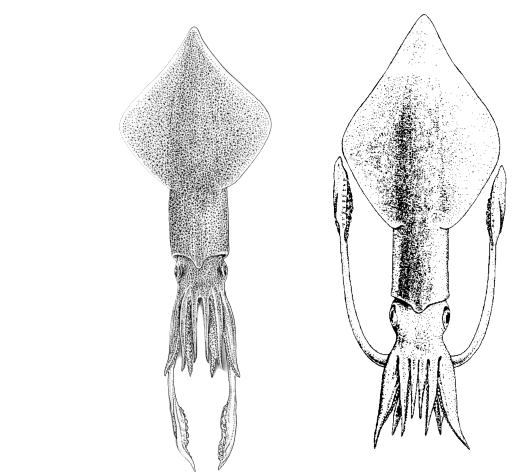 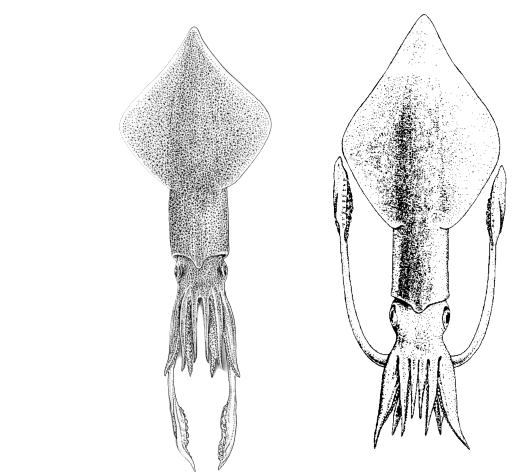 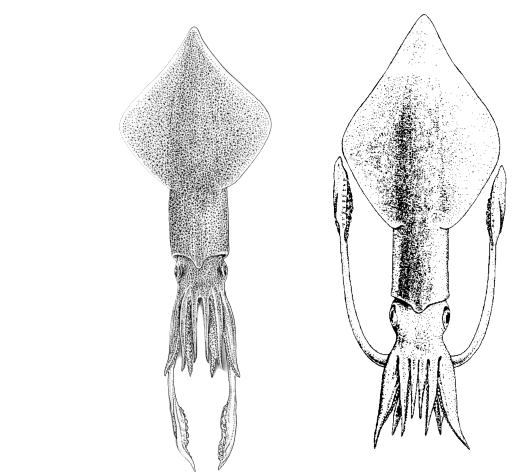 Standardisation
VAST
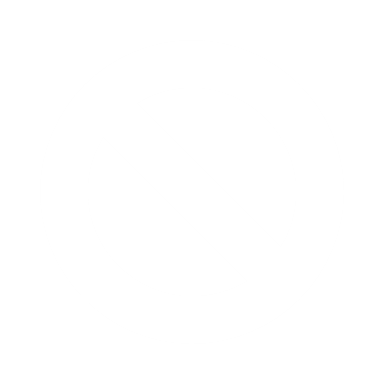 ou
Probabilité de rencontre
Taux de captures positives
Par séquence de pêche (kg/heure de pêche)
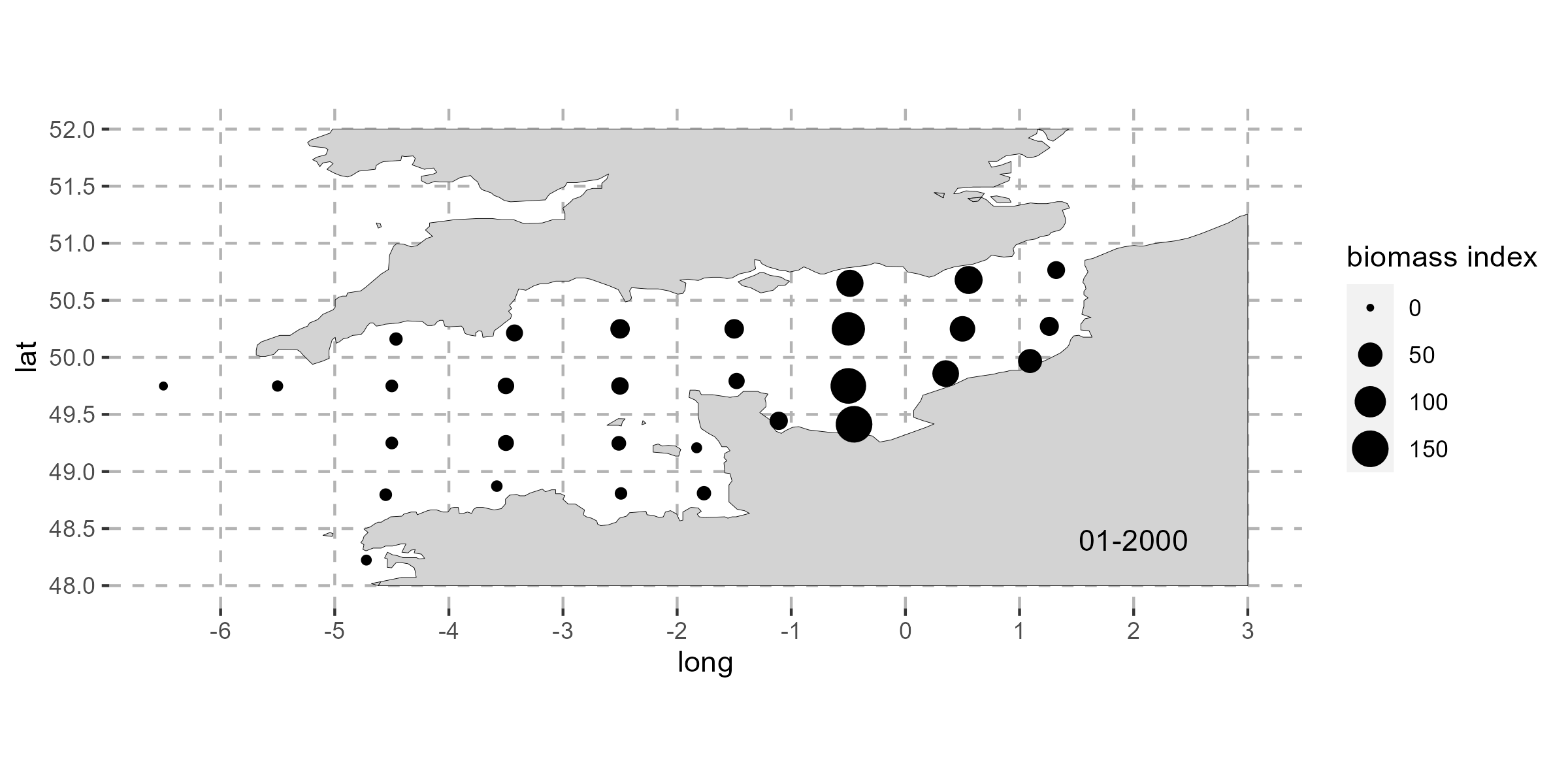 Indices de biomasse par mois de 2000 à 2021 pondérés par la puissance des navires pour chaque rectangle statistique de la Manche
5
2. Extraction des variables environnementales
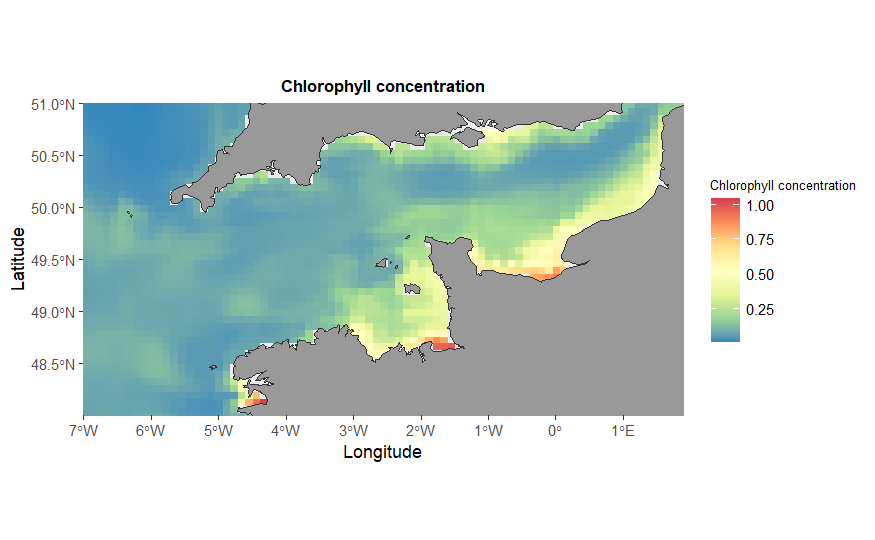 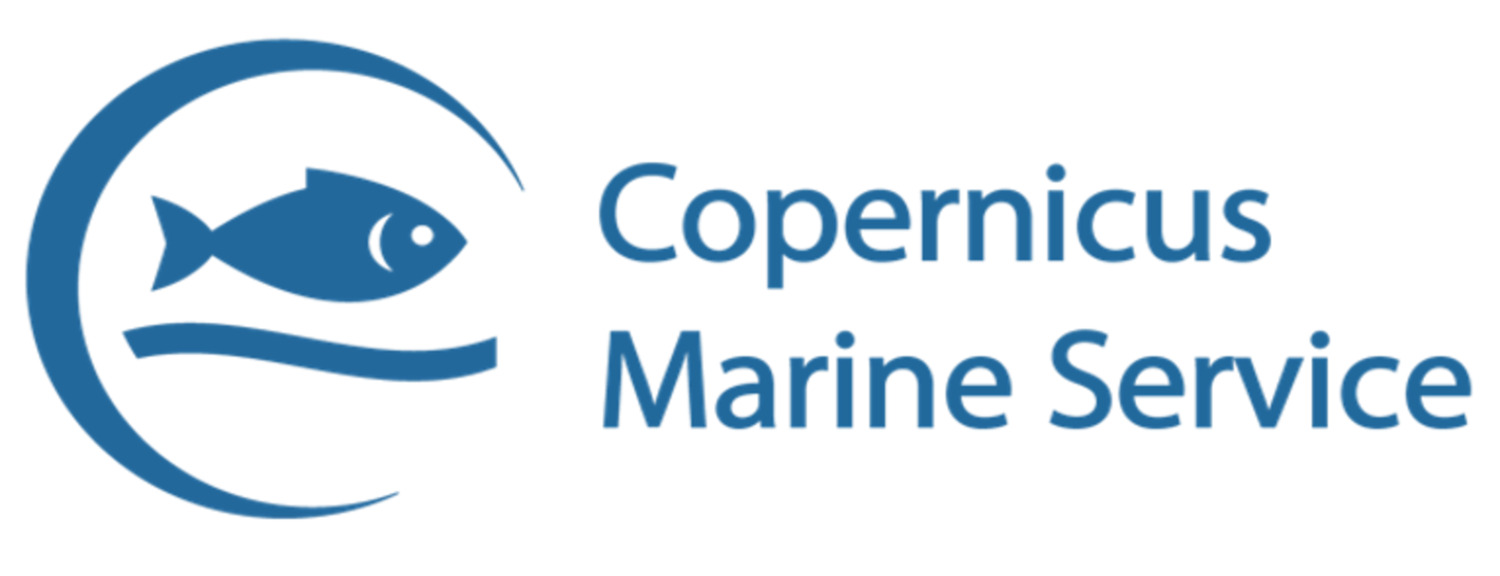 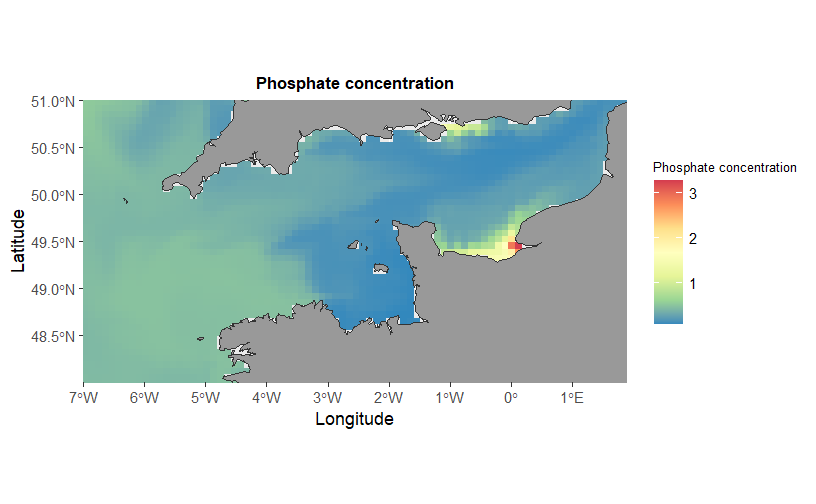 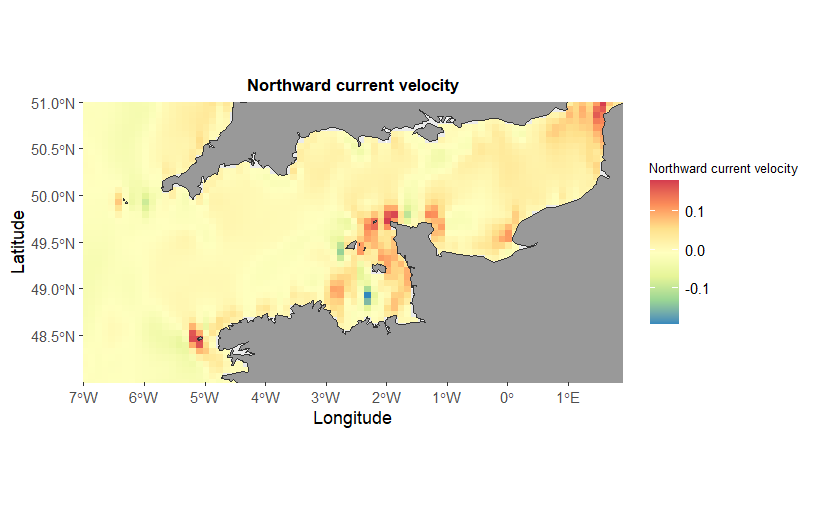 6
Meilleurs modèles
RECRUTEMENT EN JUIN
INCUBATION + JUVENILES STAGES
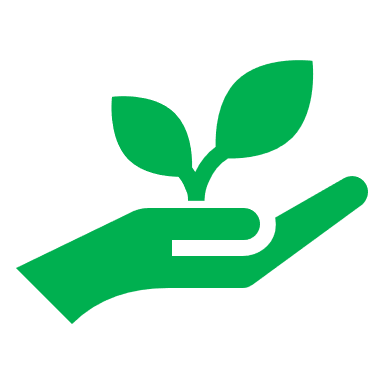 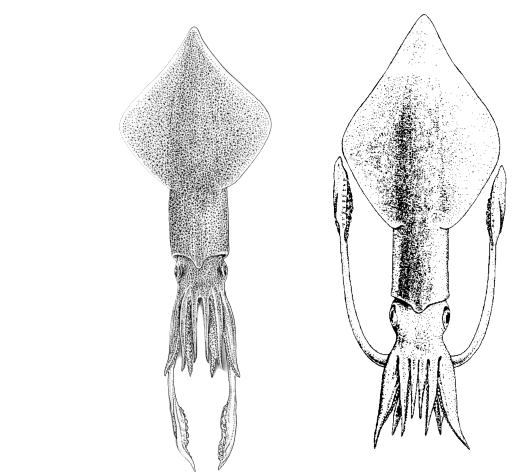 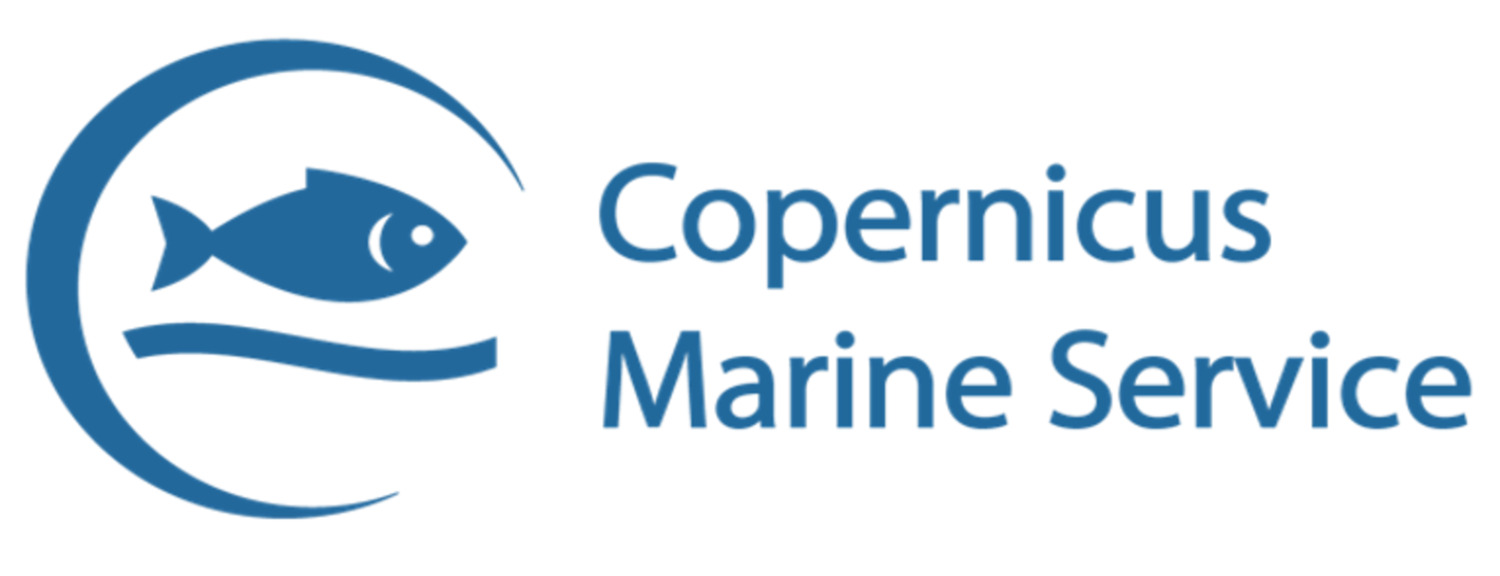 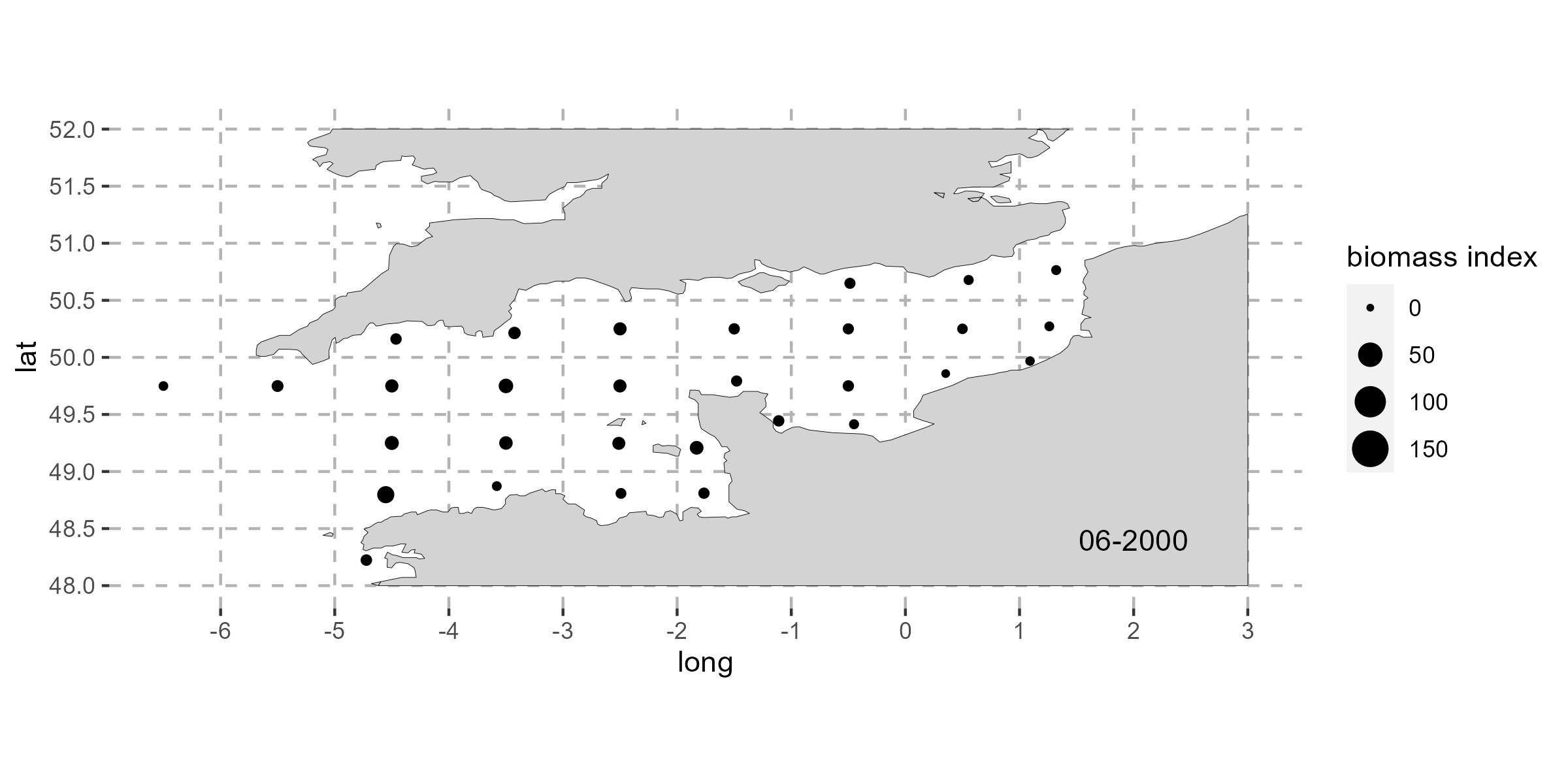 6 mois
Température de fond (Janvier)
Salinité (Janvier)
Courant vers le Nord (Janvier)
Courant vers l’Est (Janvier)
Concentration en phosphate (Janvier)
Production primaire (Janvier)
Latitude, longitude
65.8%
GAM
Generalized Additive Models
Loligo forbesii
RECRUTEMENT EN NOVEMBRE
INCUBATION + JUVENILES STAGES
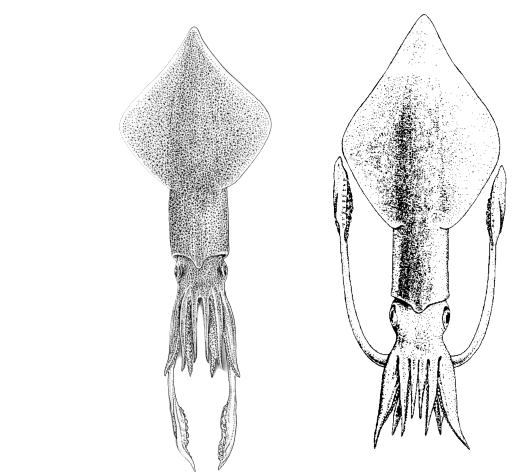 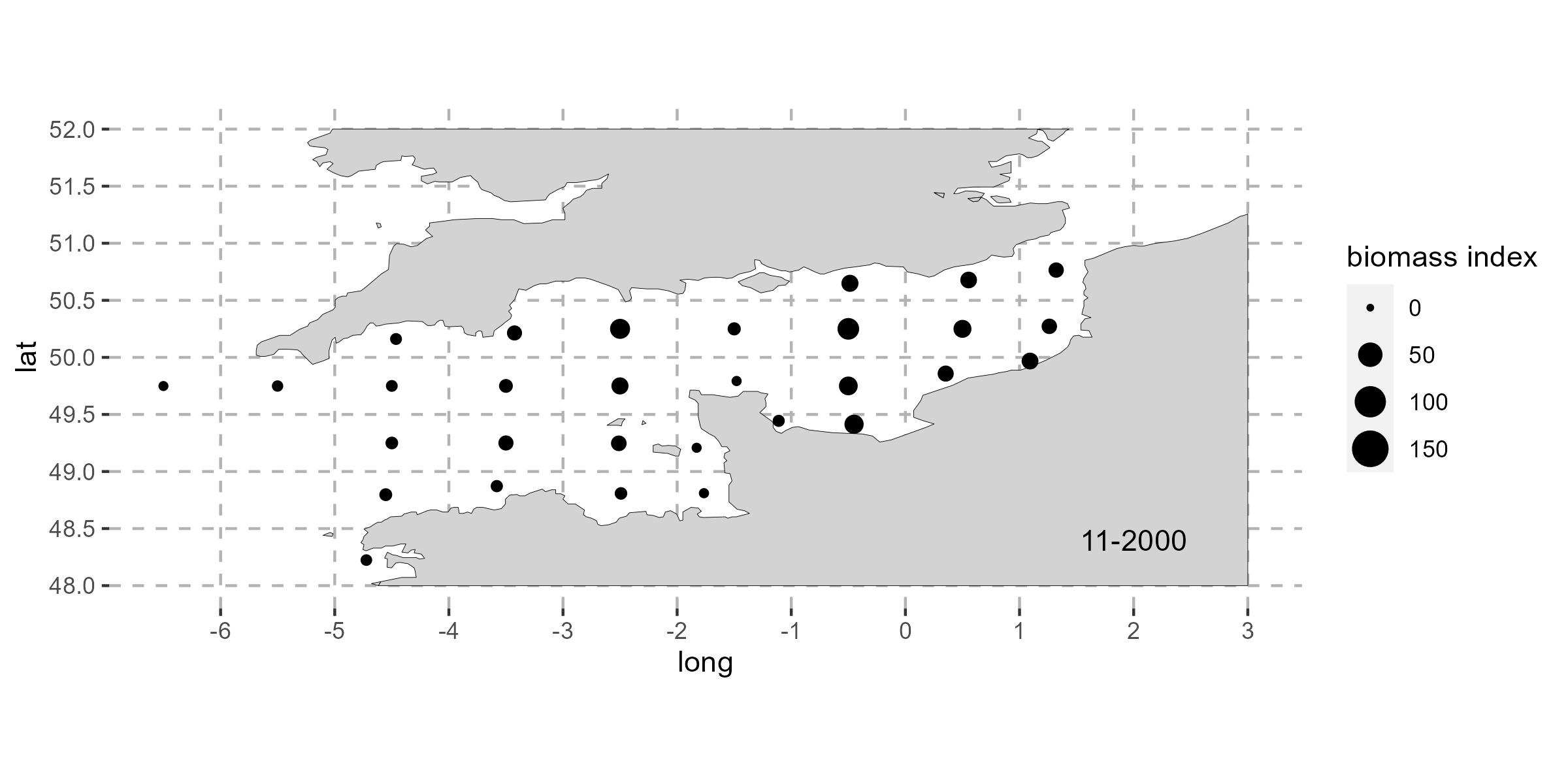 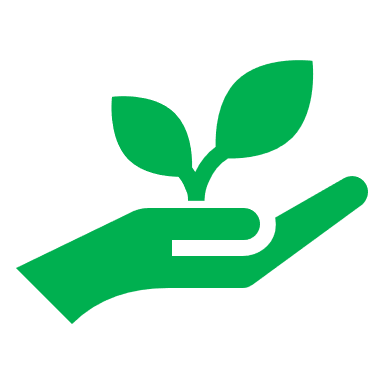 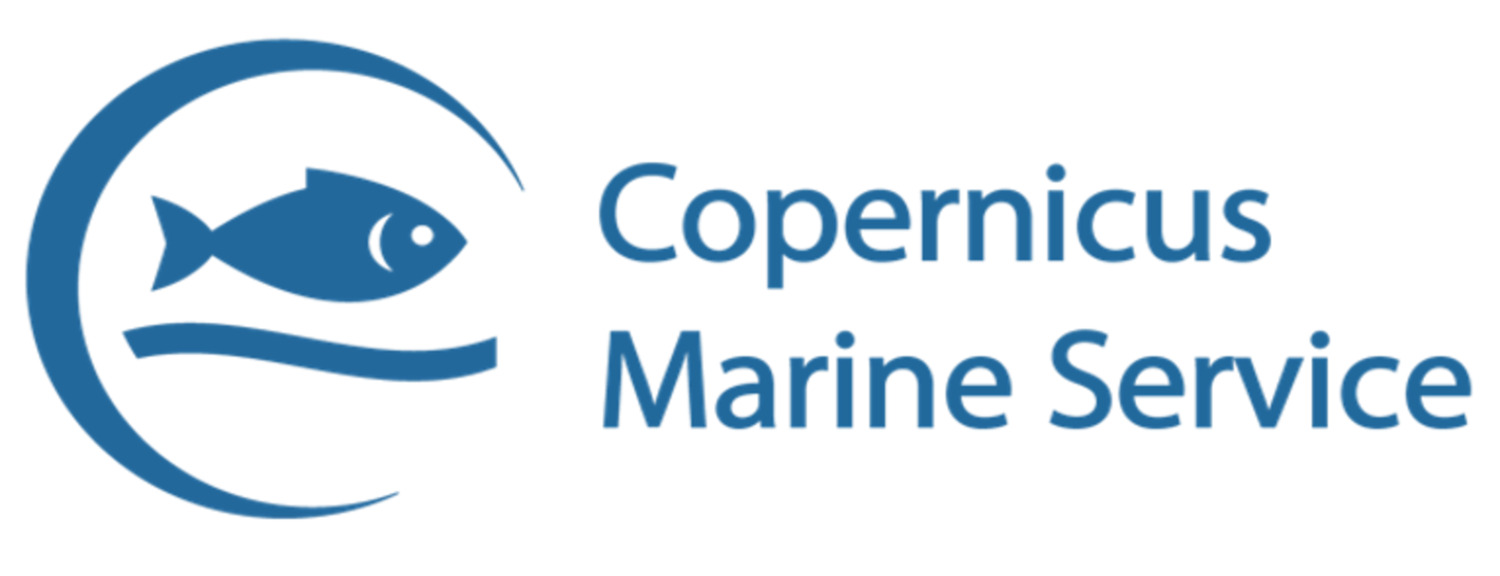 4 mois
Température de fond (Juillet)
Salinité (Juillet)
Courant vers le Nord (Juillet)
Courant vers l’Est (Juillet)
Production primaire (Juillet)
Latitude, longitude
56.7%
GAM
Generalized Additive Models
Loligo vulgaris
7
Rôle de la latitude et de la longitude
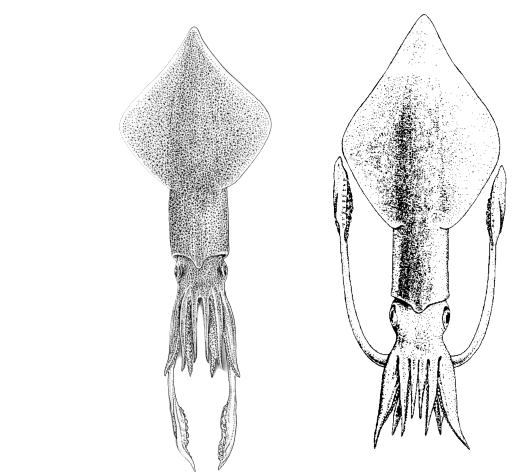 Loligo forbesii
Loligo vulgaris
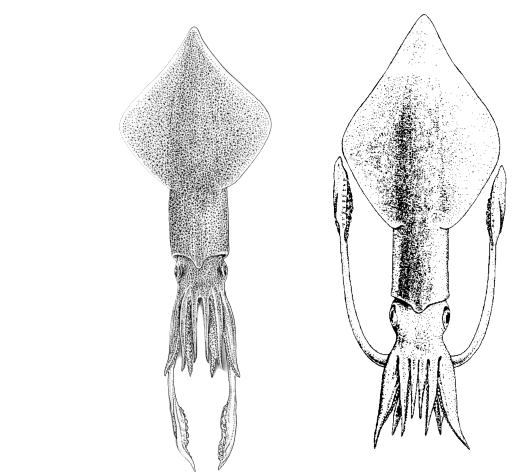 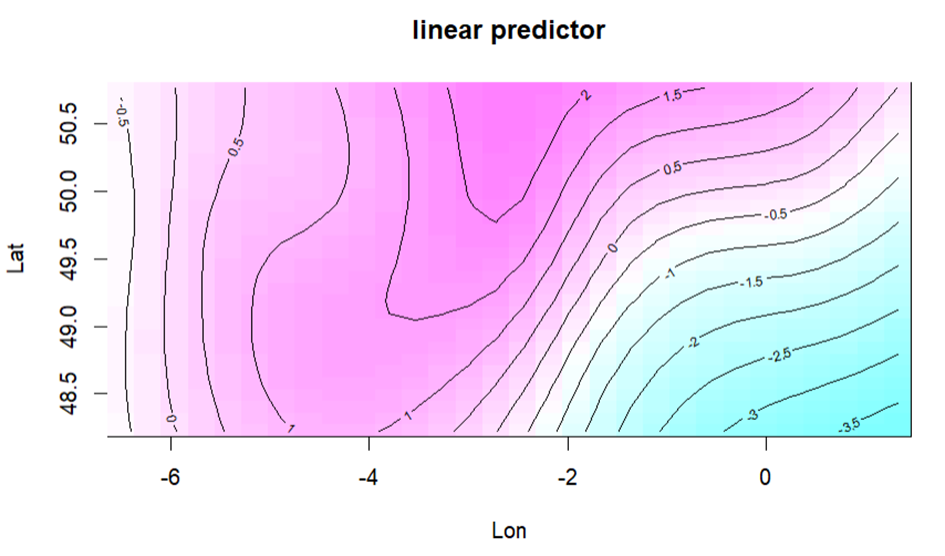 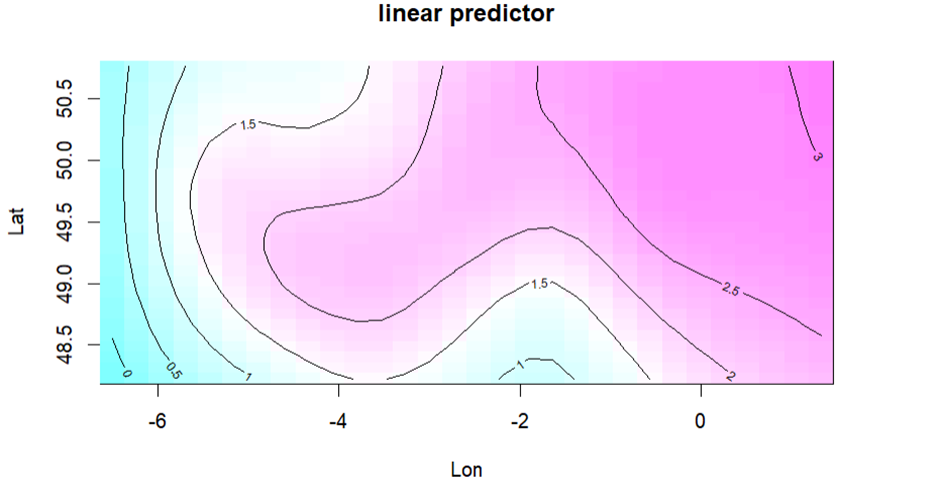 33.9%
23.1%
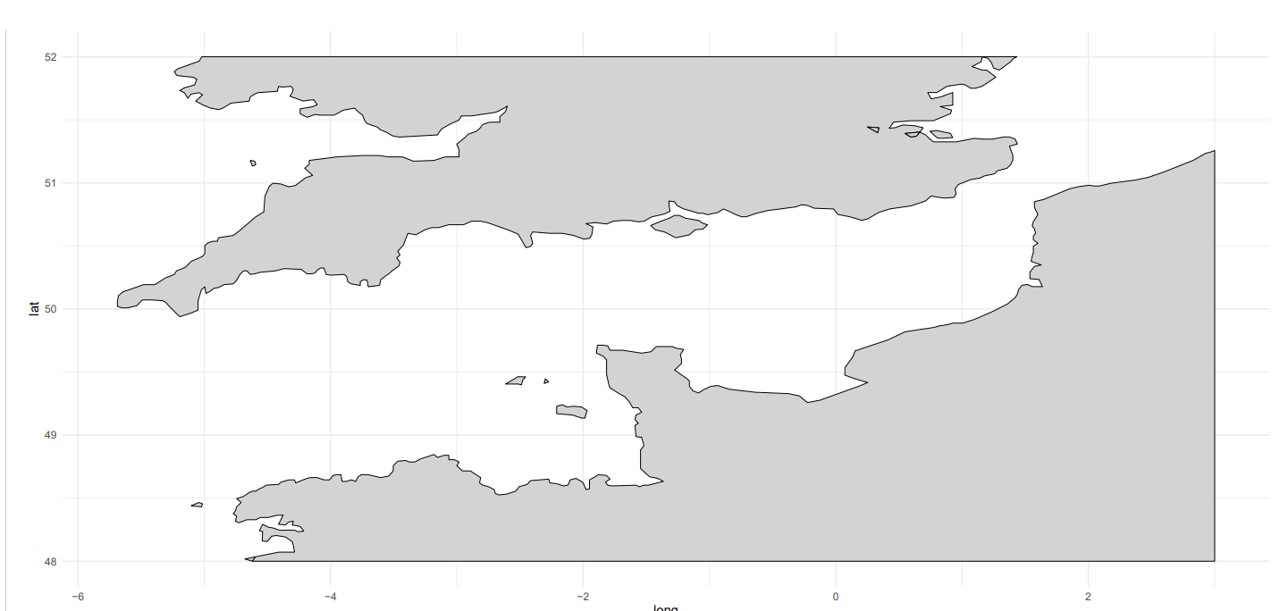 Recrutement important à l’Est 
Distribution peu profonde 
(Lordan, 1999; Hastie, 2009)
Recrutement important à l’Ouest
Distribution plus profonde (Lordan, 1999; Hastie, 2009)
8
Rôle des paramètres environnementaux – L. forbesii
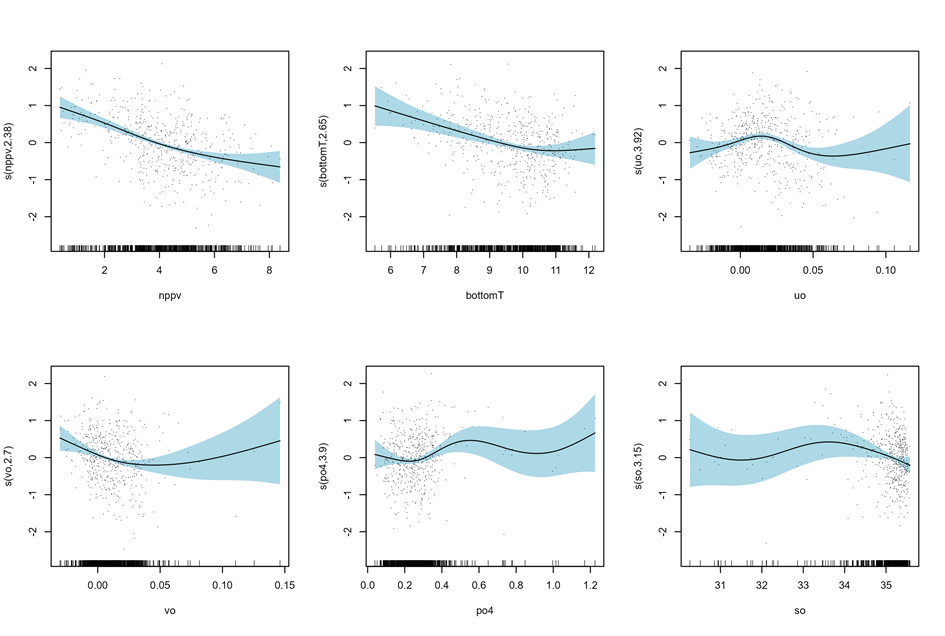 6.3%
9.62%
4.3%
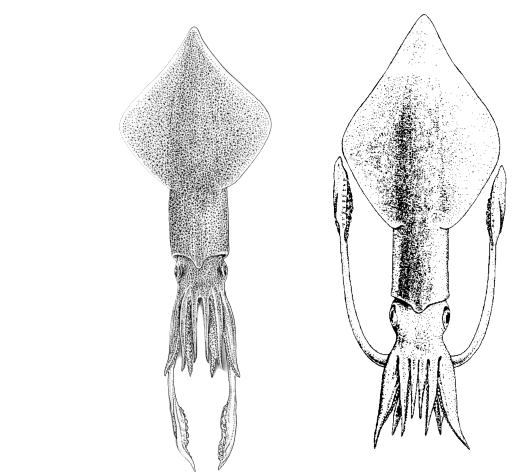 Indices de biomasse (Juin)
Indices de biomasse (Juin)
Indices de biomasse (Juin)
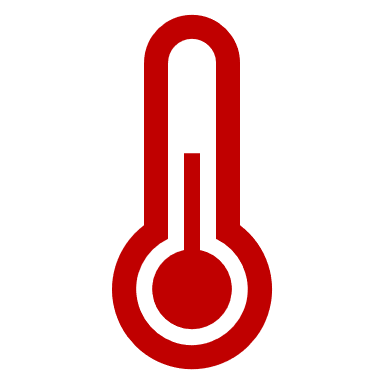 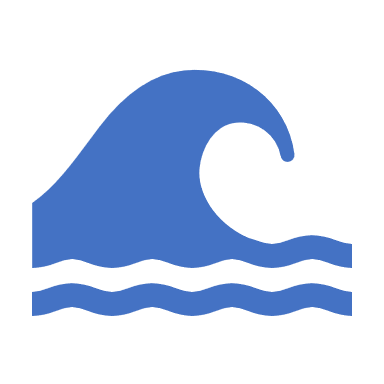 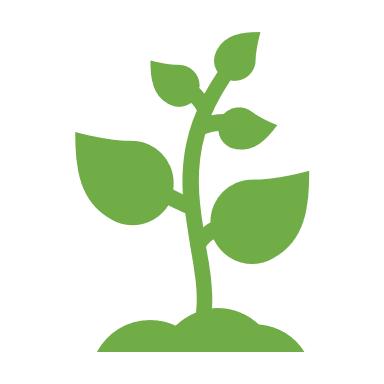 Courant vers l’Est (Janvier)
Production primaire (Janvier)
Température de fond (Janvier)
1.2%
2.8%
7.68%
Indices de biomasse (Juin)
Indices de biomasse (Juin)
Indices de biomasse (Juin)
Loligo forbesii
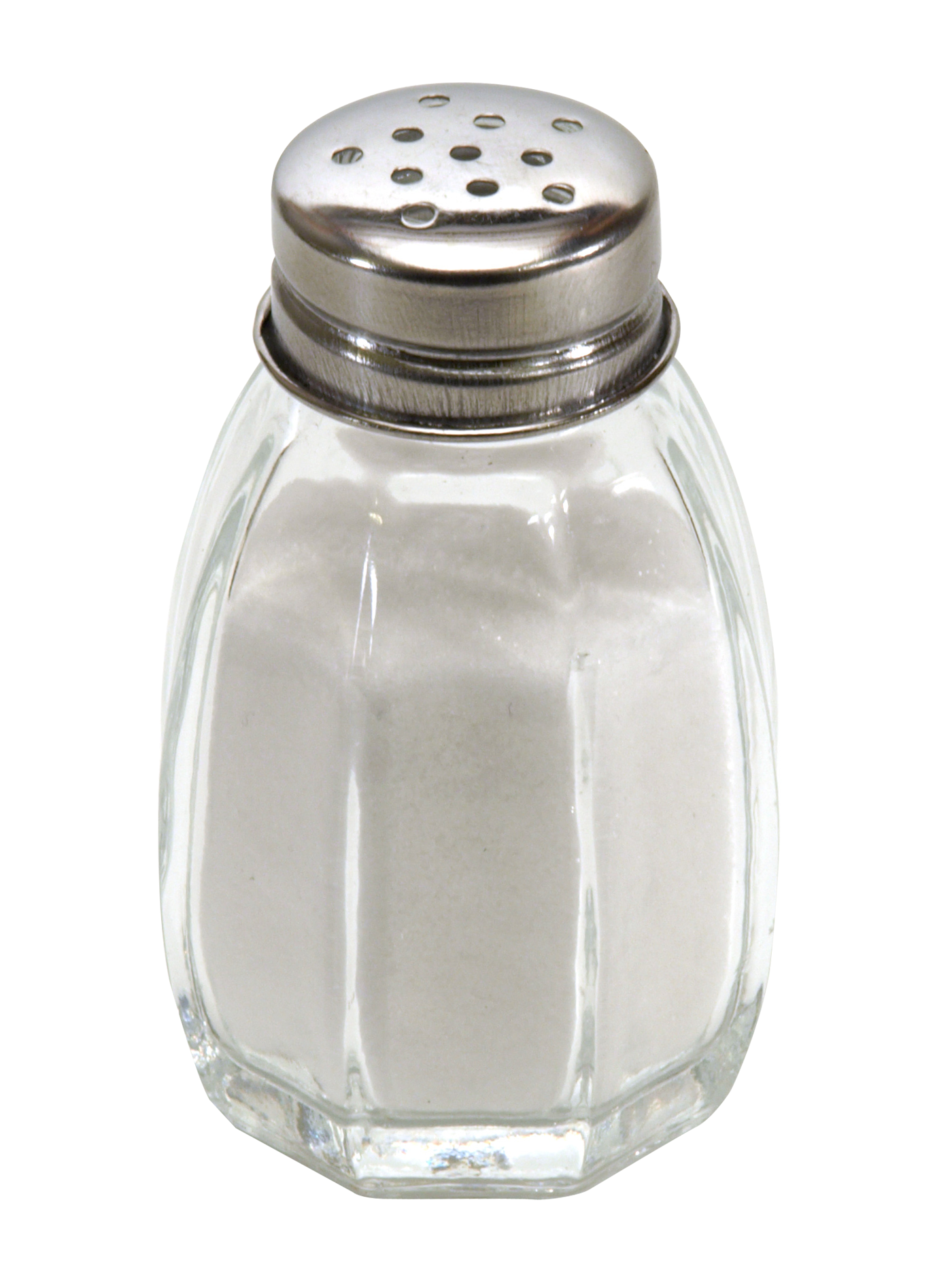 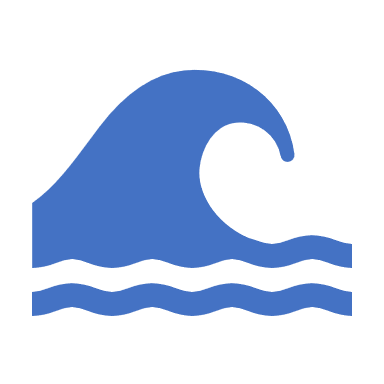 PO4
Salinité (Janvier)
Courant vers le Nord (Janvier)
Concentration en Phosphate (Janvier)
9
Rôle des paramètres environnementaux – L. vulgaris
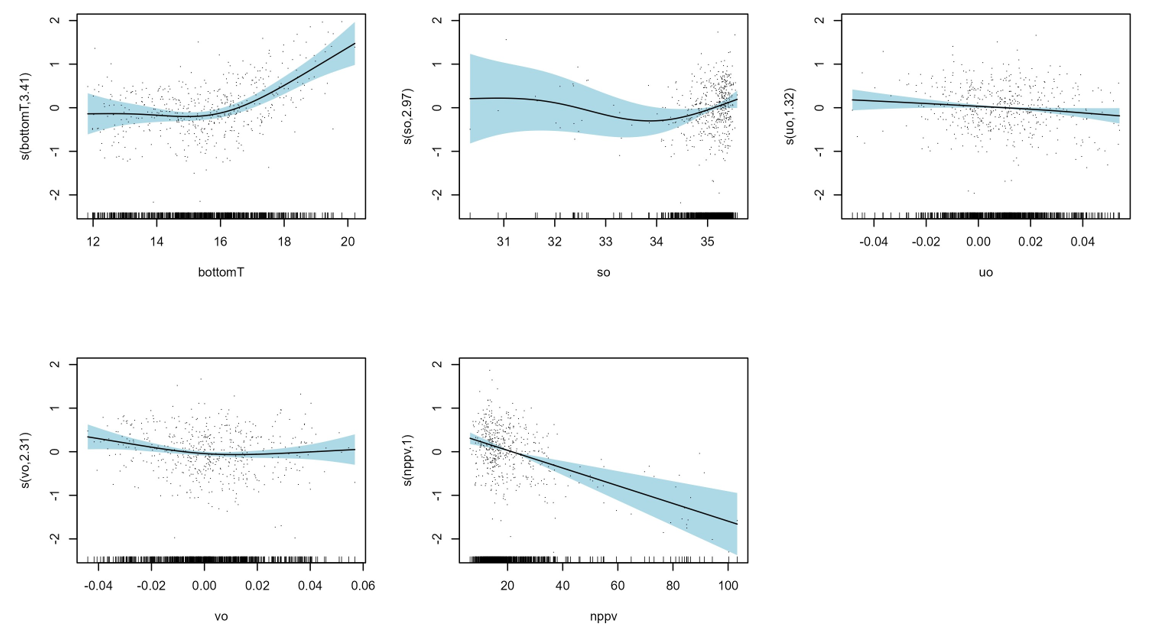 20%
2.5%
3.5%
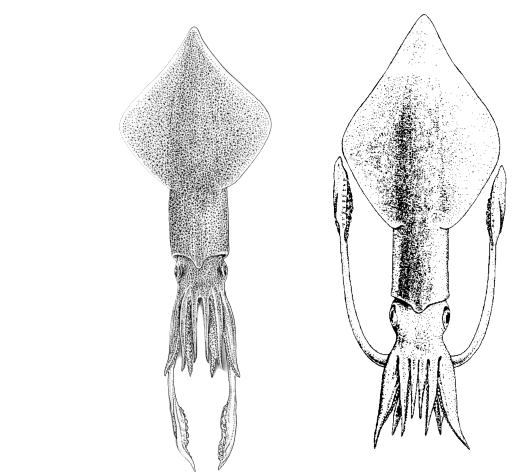 Indices de biomasse (Novembre)
Indices de biomasse (Novembre)
Indices de biomasse (Novembre)
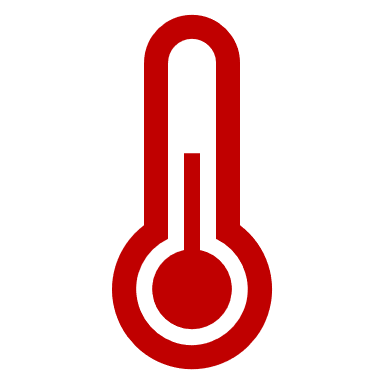 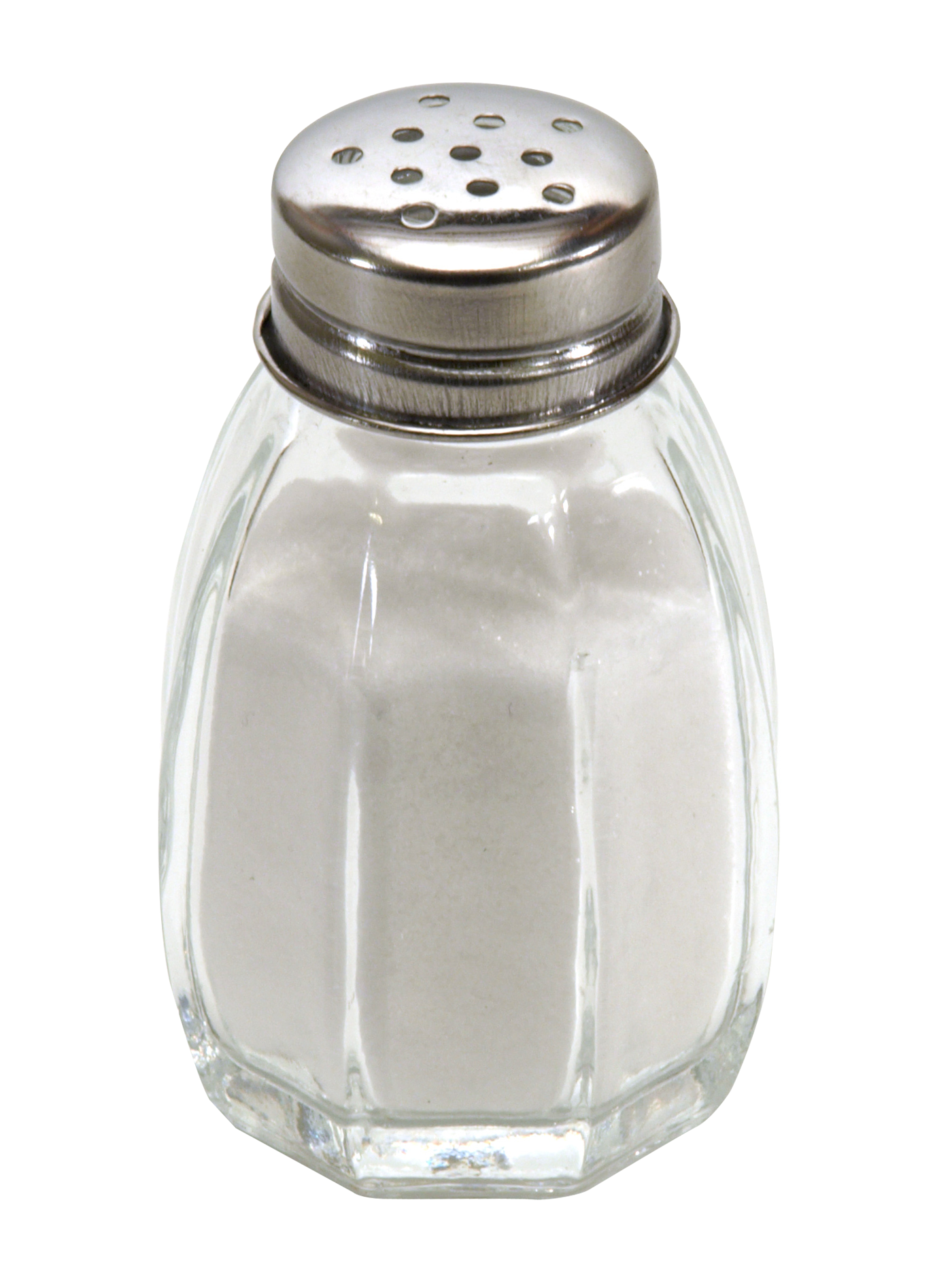 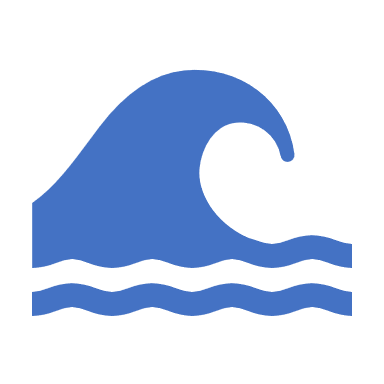 Température de fond (Juillet)
Salinité (Janvier)
Courant vers l’Est (Janvier)
2.5%
5.1%
Indices de biomasse (Novembre)
Indices de biomasse (Novembre)
Loligo vulgaris
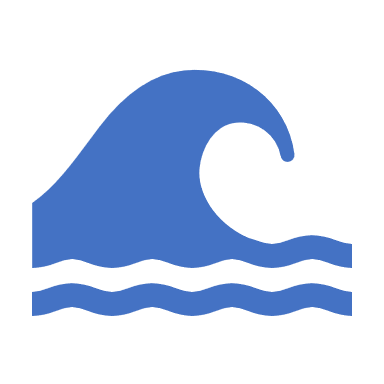 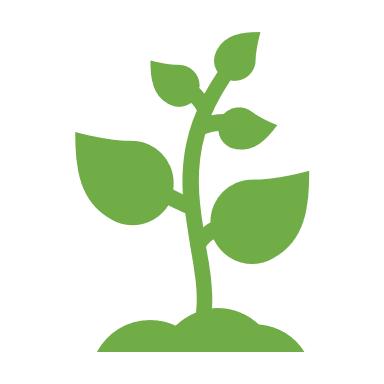 Production primaire (Janvier)
Courant vers le Nord (Janvier)
10
Effet de la température de fond
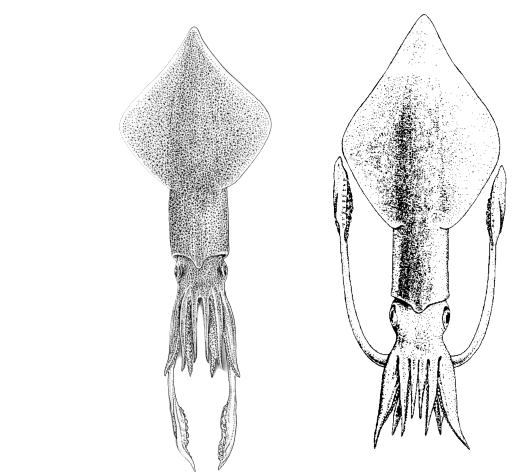 Loligo forbesii
Loligo vulgaris
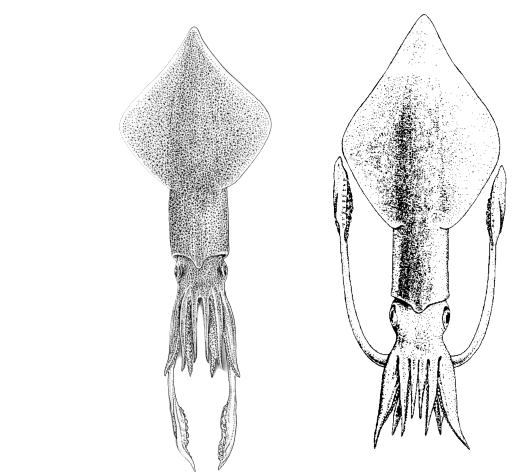 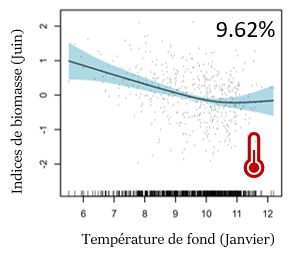 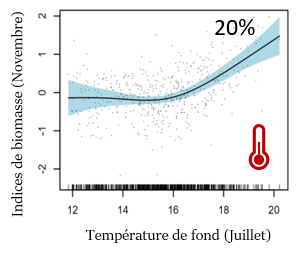 Résultats similaires trouvés par Challier (2005)
Espèce qui se reproduit dans des eaux plus profondes (Laptikhovsky, 2002)
Température optimale pour le dévellopement des œufs 8°C pour Growland (2002)
Espèce qui se reproduit dans des eaux peu profondes <50 m (Jereb, 2015)
Températures plus chaudes  développement + rapide des paralarves et des juvéniles (raccourcissement de la période d’incubation) donc augmentation du recrutement (Moreno et al., 2012).
11
Effet de la salinité
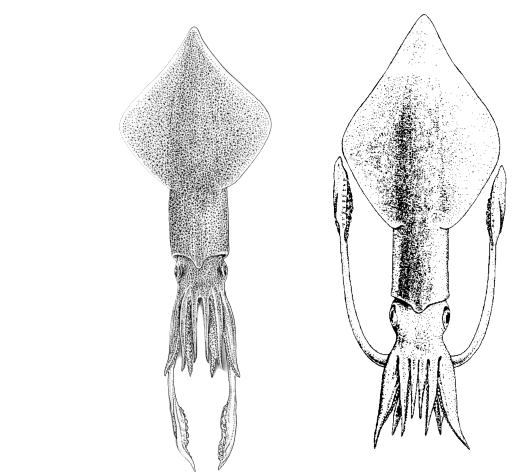 Loligo forbesii
Loligo vulgaris
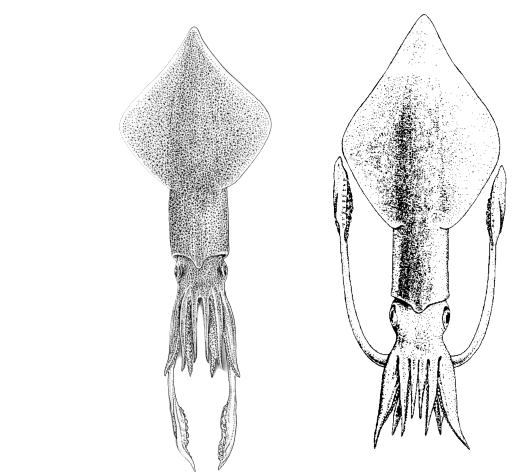 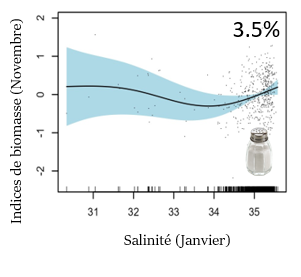 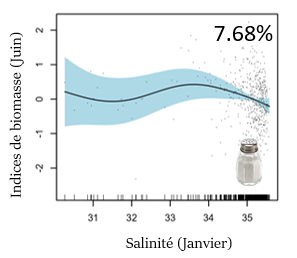 Effet négatif de la salinité > 34 PSU sur le recrutement
Résultats similaires en Ecosse (Smith, 2013) avec une salinité préférentielle inférieure à 35 PSU pendant la période de reproduction
Effet positif de la salinité >34 PSU sur le recrutement
Etudes en laboratoires (Sen, 2004) ont montré qu’une salinité< 34 PSU provoquait une mortalité embryonnaire aux 1er stades de développement
Masse des œufs répartis entre [35-35.5] PSU en Manche/Mer du Nord (Laptikhovsky, 2021)
12
Effet de la production primaire
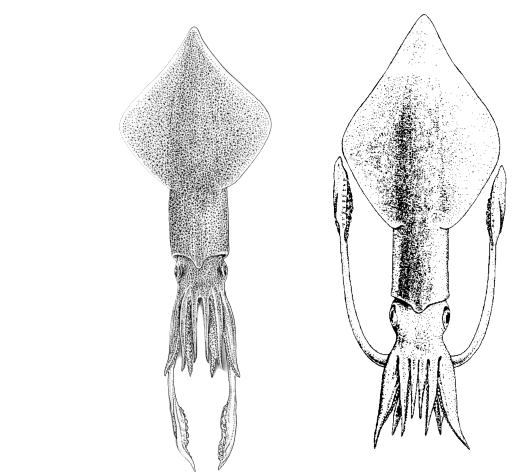 Loligo forbesii
Loligo vulgaris
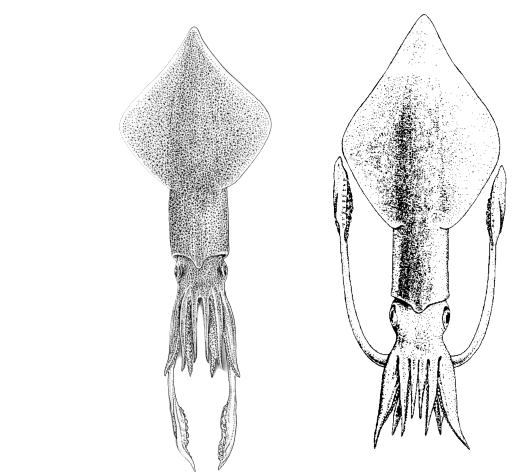 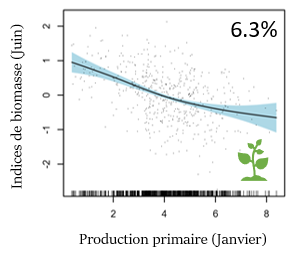 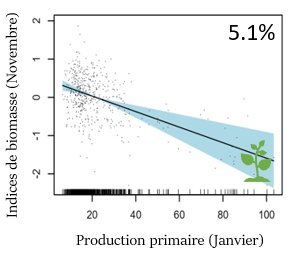 Observations similaires pour d'autres céphalopodes: Doryteuthis opalescens sur la côte californienne (Van Noord et al., 2020); Octopus cyanea en Tanzanie (Chande et al., 2021)

Faible disponibilité de nourriture 
juvéniles répartis dans le temps
réduction de la concurrence pour des ressources limitées (Ganias et al., 2007; Johannes., 1978; Van Noord 2019; Van Noord 2020).
13
4. Modèles prédictifs pour la gestion de l’exploitation de la ressource
Qualité de l’ajustement – Est-ce que le niveau de biomasse est correctement prédit ?
Les modèles ont été construit sur les données 2000-2018
Nous avons utilisé les 2 modèles pour prédire 2019-2021
Les valeurs prédites sont-elles cohérentes avec les valeurs observées ?
Loligo forbesii
Loligo vulgaris
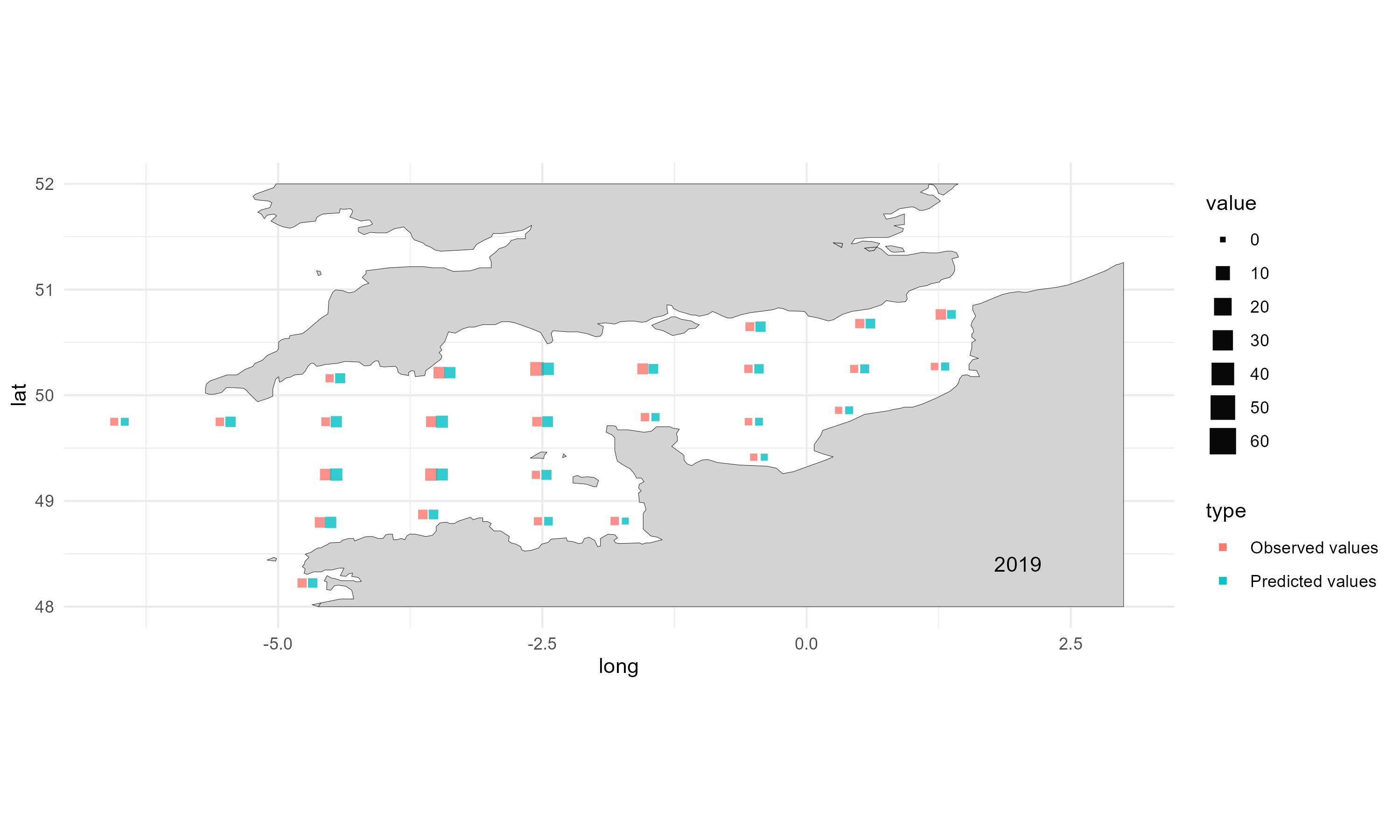 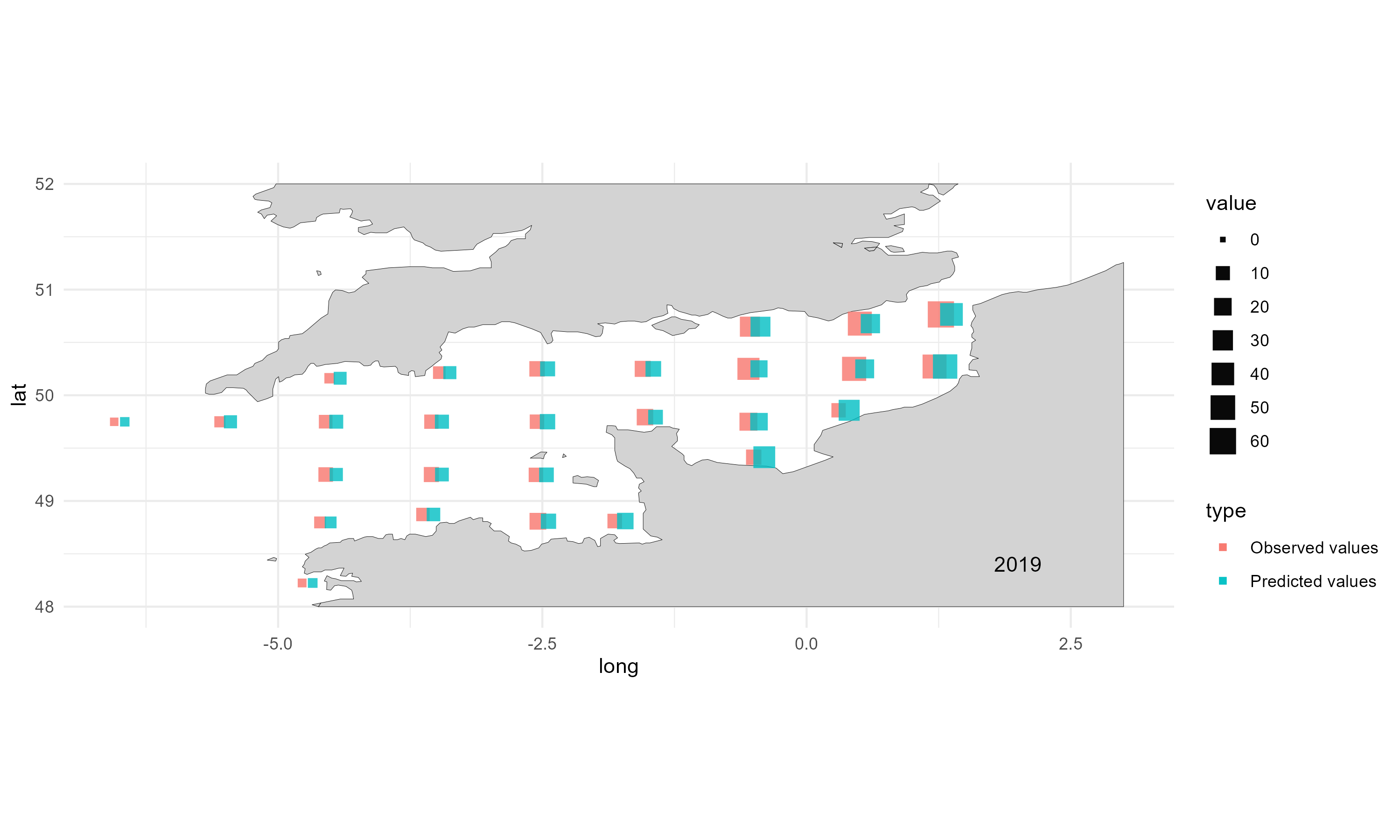 Observed values
Observed values
Predicted values
Predicted values
Est-ce que la localisation de la biomasse est bien prédite ?
14
4. Modèles prédictifs pour la gestion de l’exploitation de la ressource
Loligo forbesii
Qualité de l’ajustement sur l’ensemble de la Manche
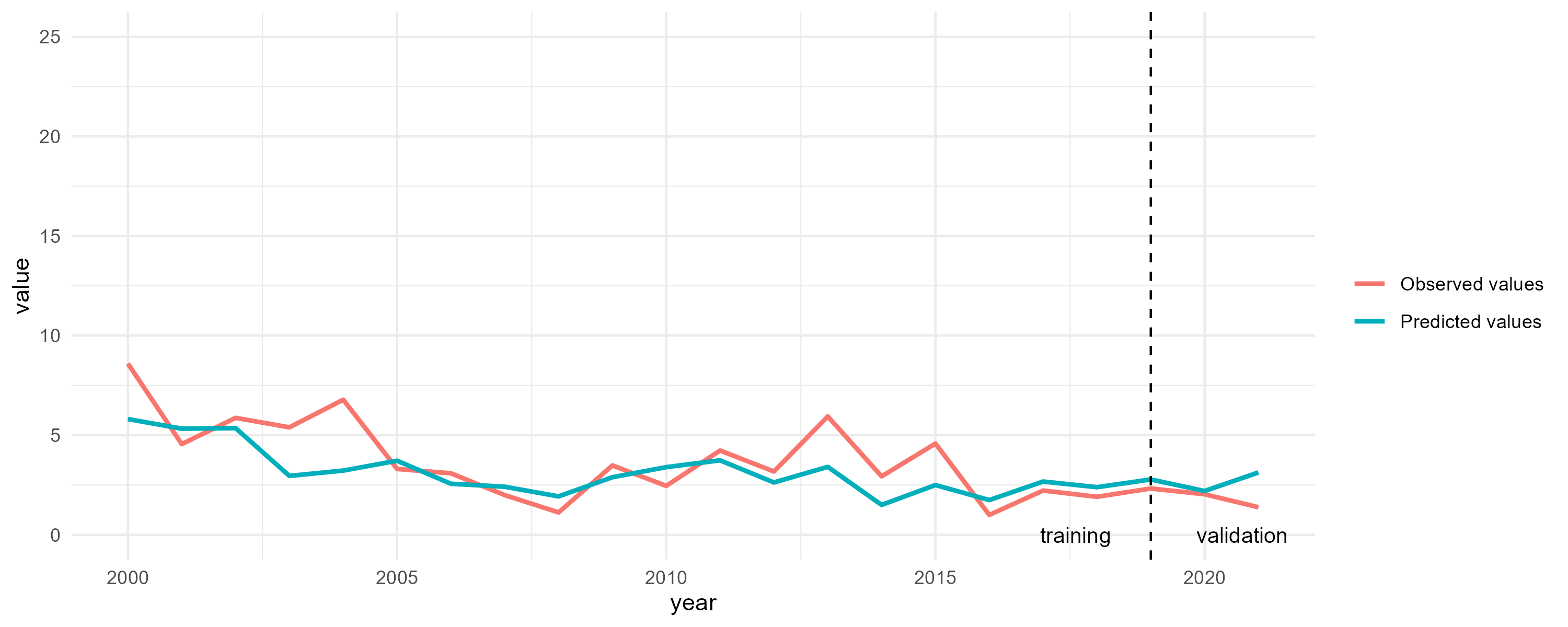 Diminution du recrutement de L. forbesii au cours du temps
Observed values
Predicted values
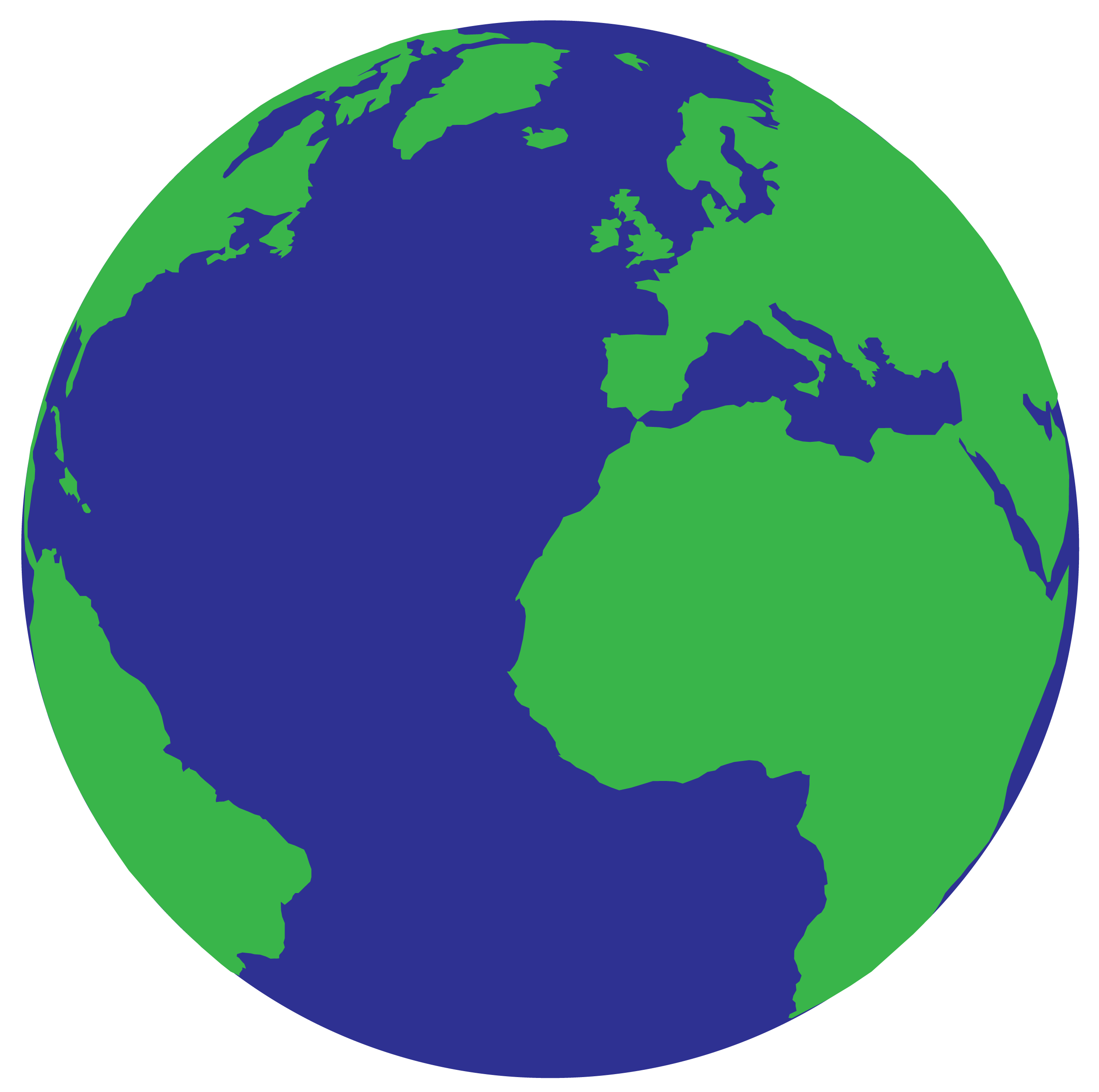 En relation avec les changements globaux ? Augmentation des températures, de la salinité ?
Loligo vulgaris
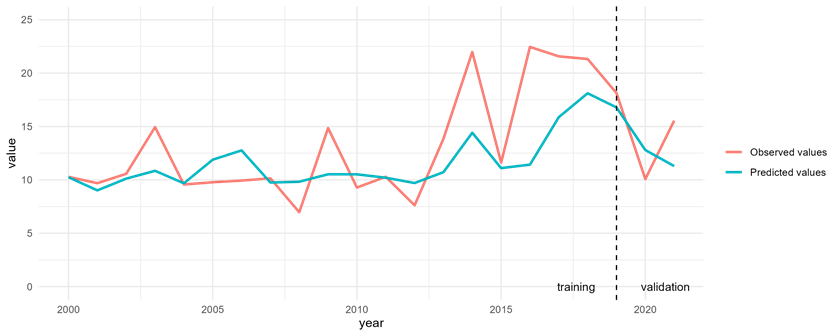 Observed values
Predicted values
Augmentation du recrutement de L. vulgaris au cours du temps
15
Conclusion
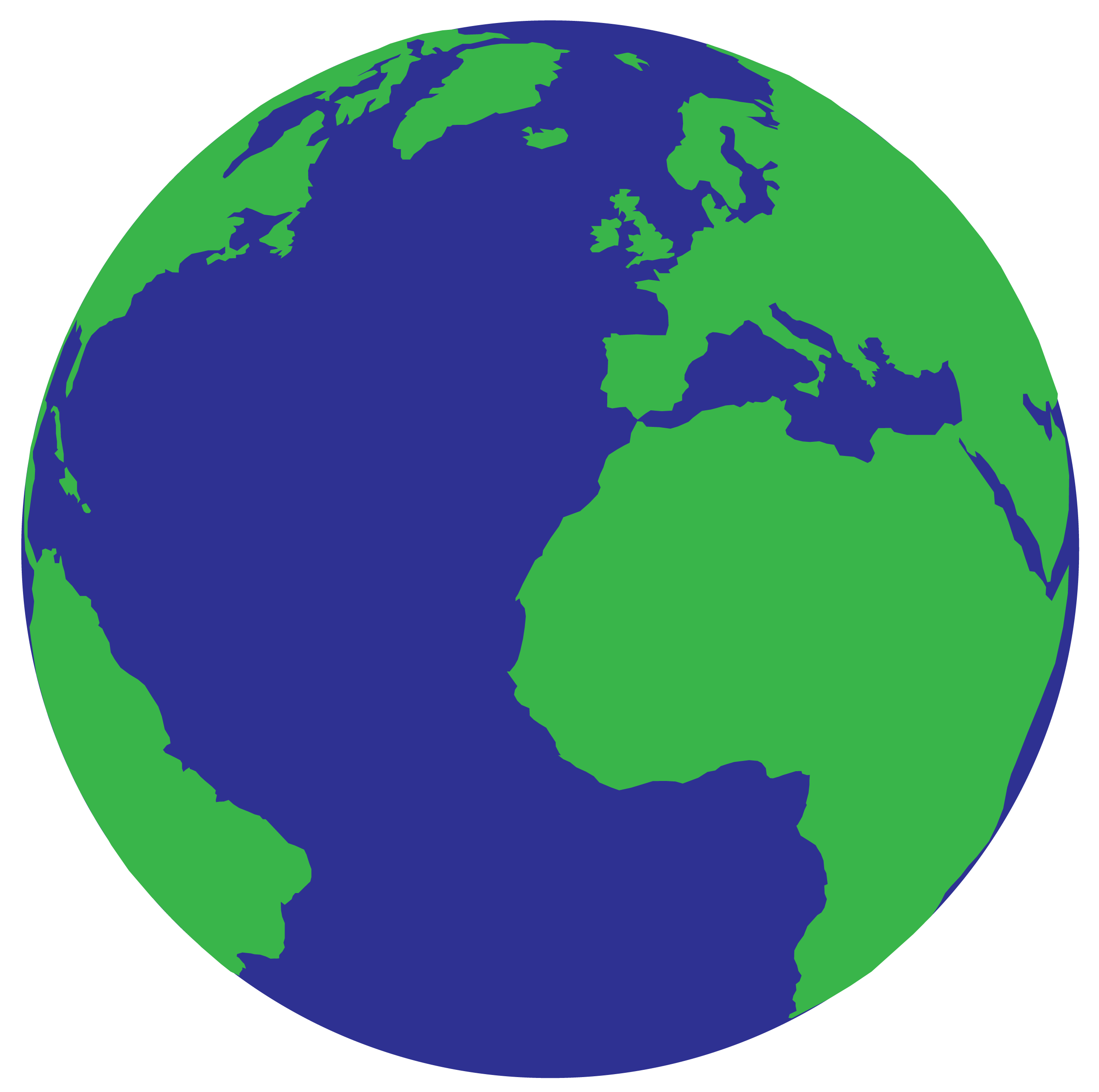 Identification des drivers environnementaux influençant le recrutement

 Prédictions de l’abondance/répartition de la cohorte de l’année en cours à partir de l’environnement
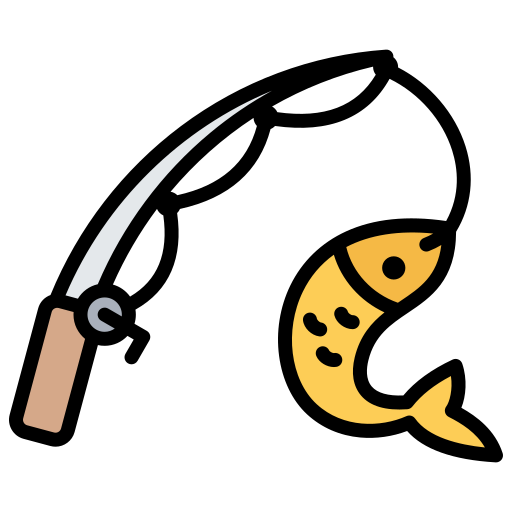 Gestion concertée avec les pêcheurs pour une exploitation durable ? 
 Vers une gestion « saisonnalisée » et « spatialisée » ?
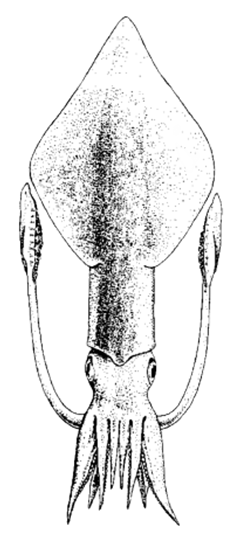 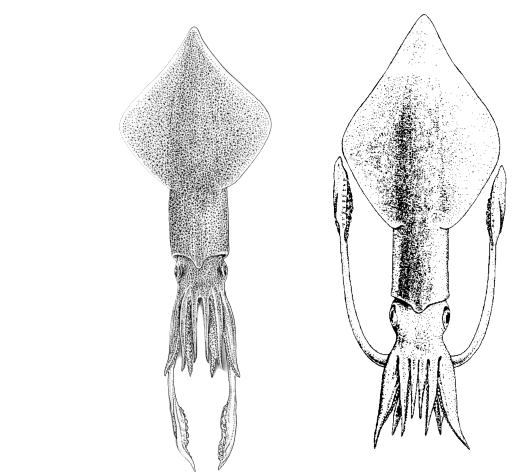 16
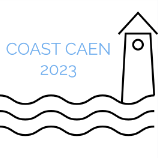 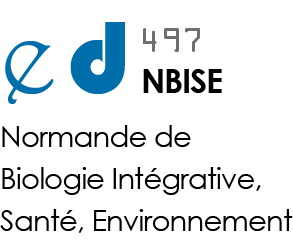 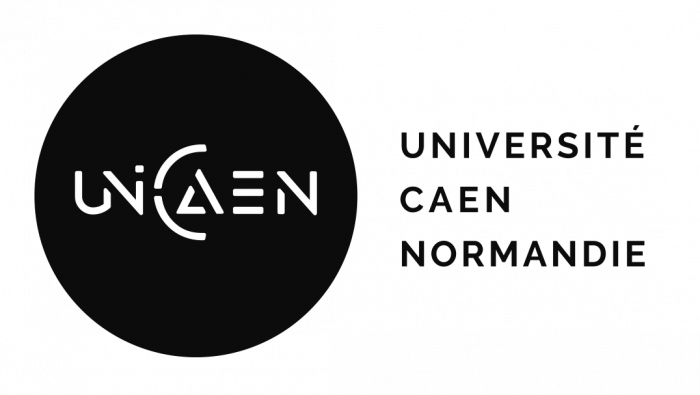 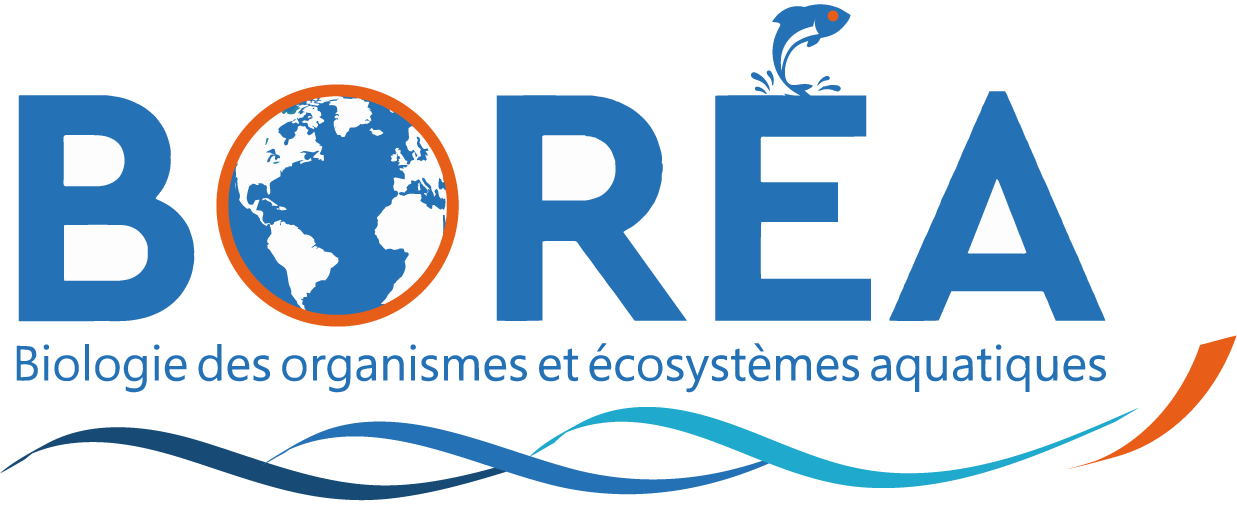 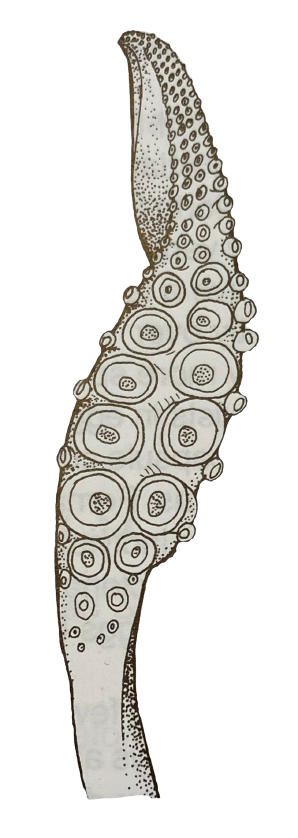 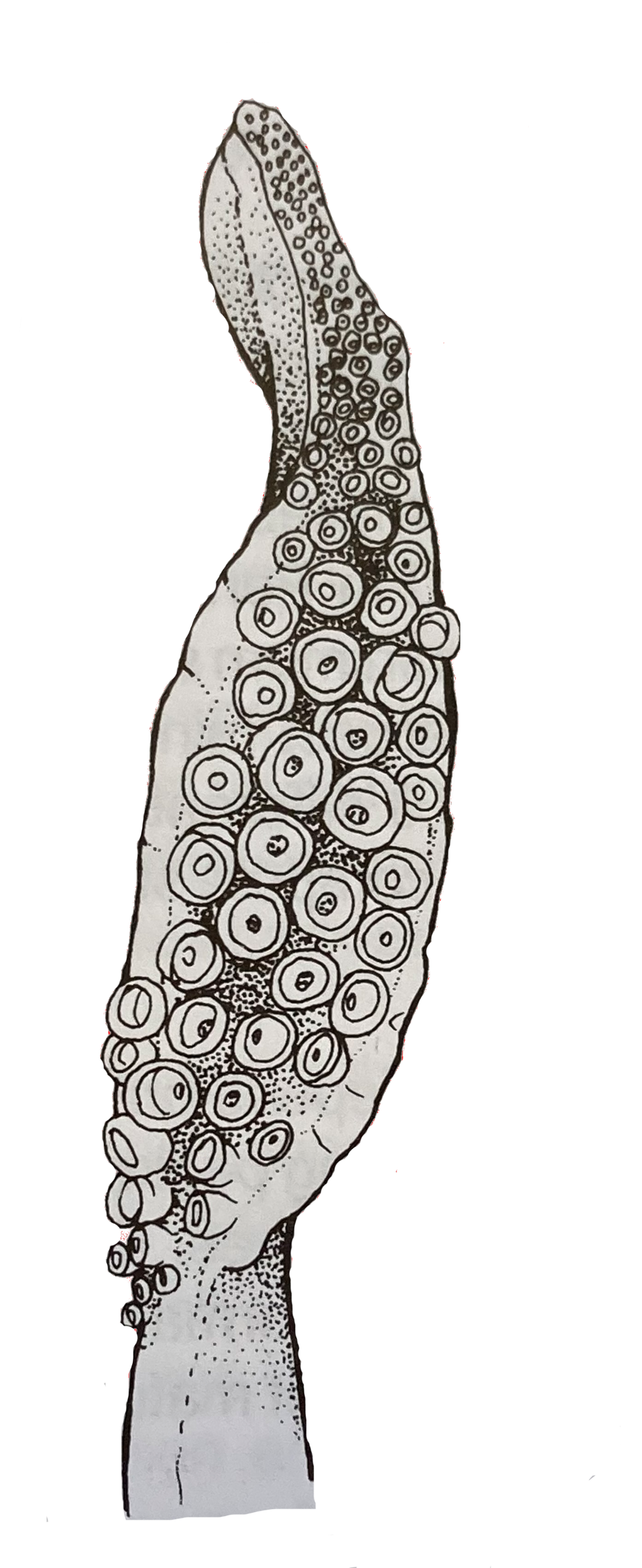 Merci pour votre attention !
Loligo forbesii
Loligo vulgaris
SPADYN project
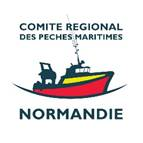 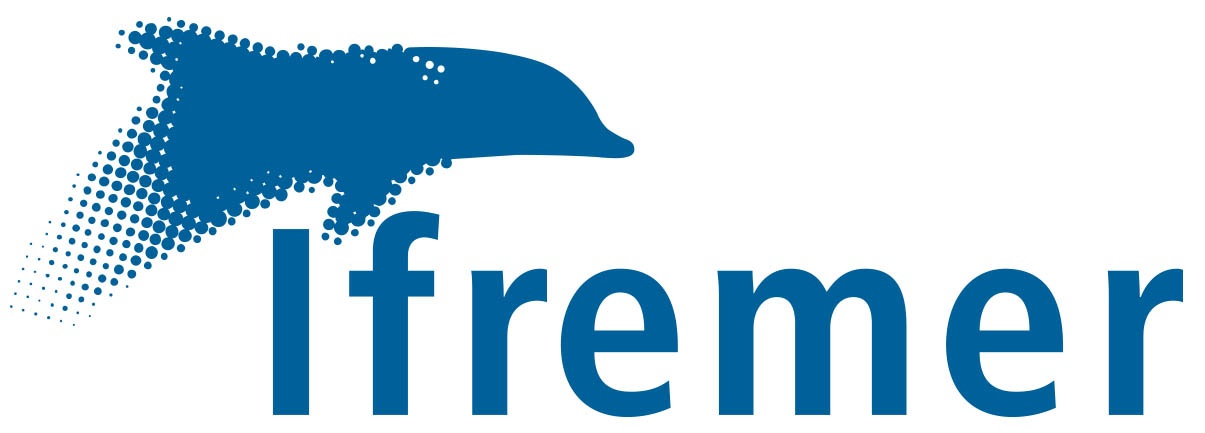 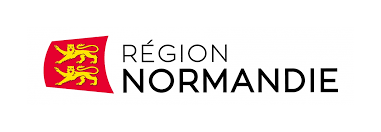 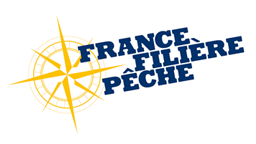 anna.marcout@unicaen.fr
17
Annexes
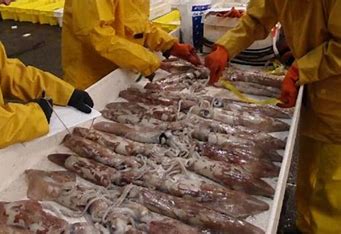 Espèces non différenciées par les pêcheurs 
Mais se différencient par la chronologie de leur cycle de vie
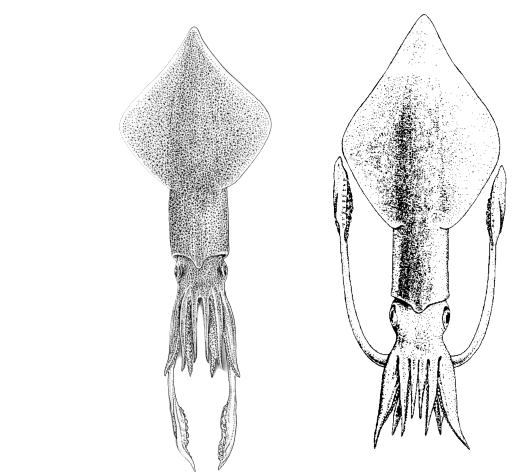 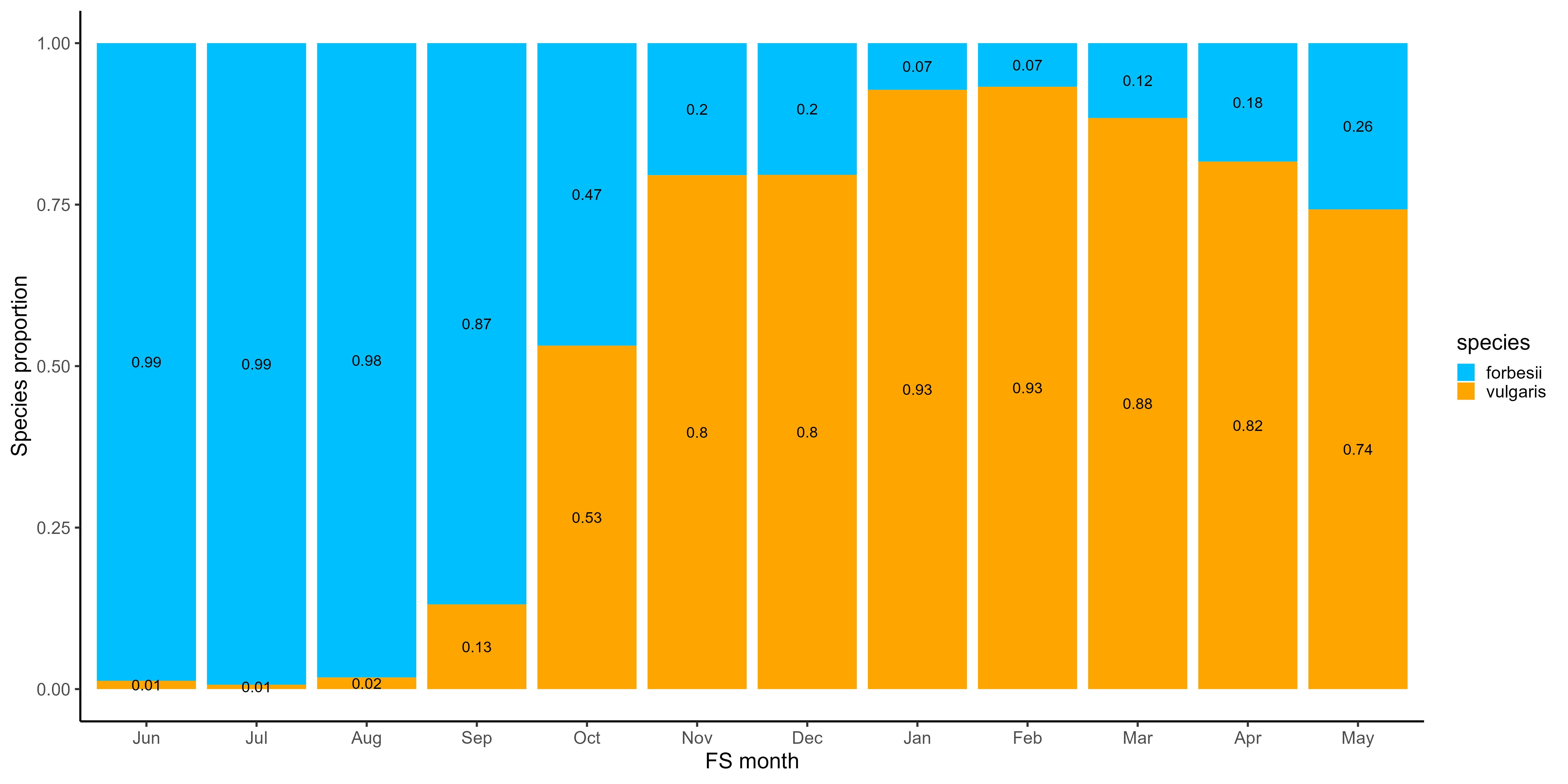 Loligo vulgaris
Loligo forbesii
Pic de recrutement en juin pour L. forbesii 
Pic de recrutement en novembre pour L. vulgaris
20